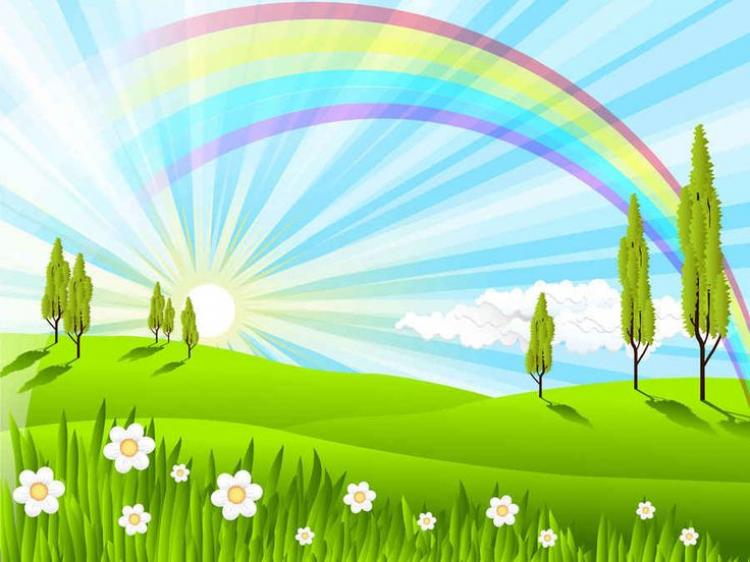 PHÒNG GIÁO DỤC VÀ ĐÀO TẠO QUẬN LONG BIÊN
Chào đón các em học sinh 1 đã đến với tiết Mĩ thuật
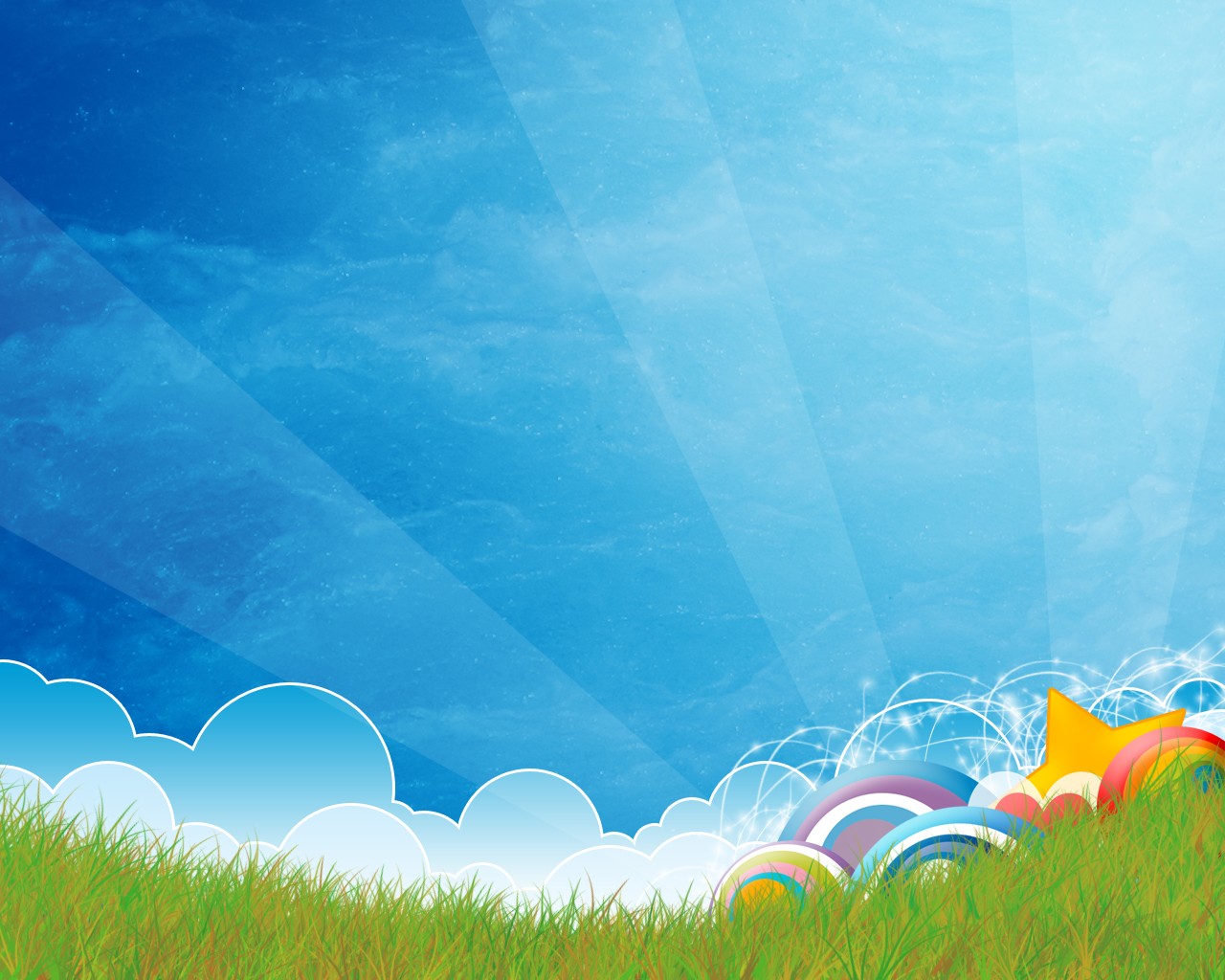 KHỞI ĐỘNG
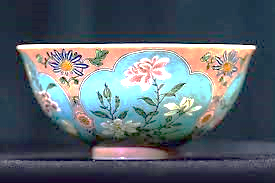 ?Miệng tròn, lòng trắng phau phau
Đựng cơm, đựng thịt, đựng rau hằng ngày.
Là cái gì?
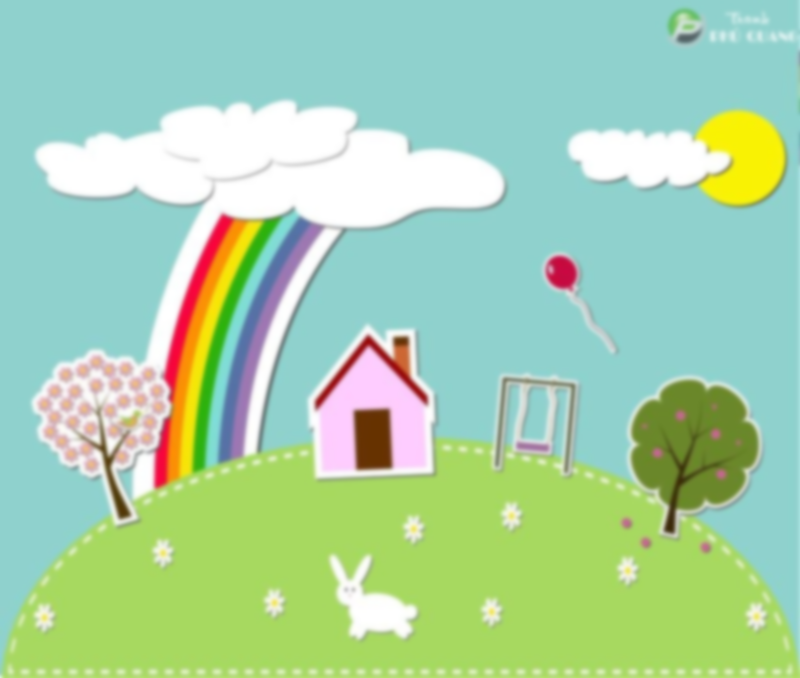 PHÒNG GIÁO DỤC VÀ ĐÀO TẠO QUẬN LONG BIÊN
Mĩ thuật lớp 1
CHỦ ĐỀ 6: ĐỒ CHƠI – ĐỒ DÙNG HỌC TẬP 
BÀI 1: CHIẾC BÁT XINH XẮN
TIẾT 1: NẶN VÀ TRANG TRÍ CHIẾC BÁT
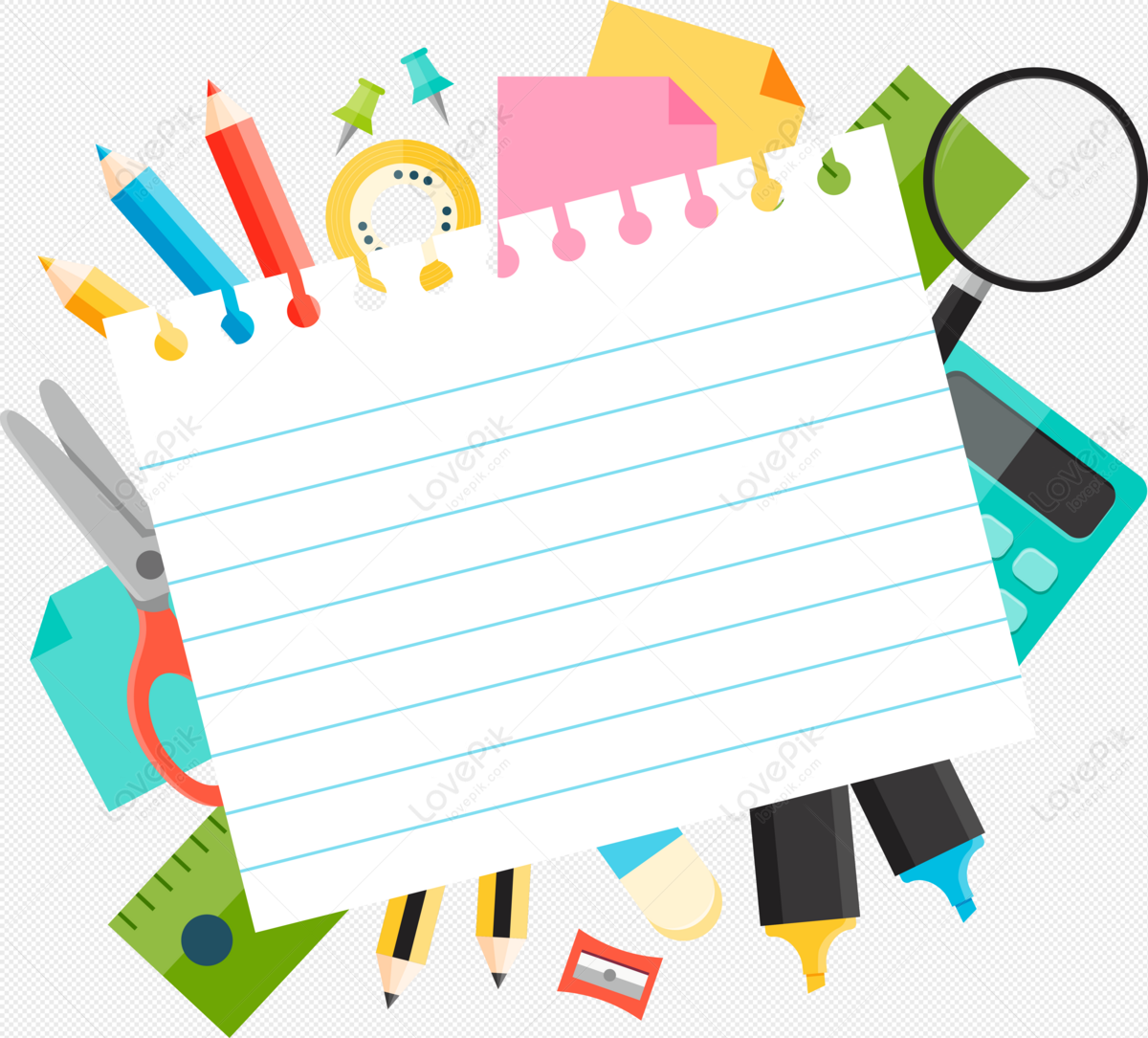 Đồ dùng
- Đất nặn, tăm bông, que nhỏ,…
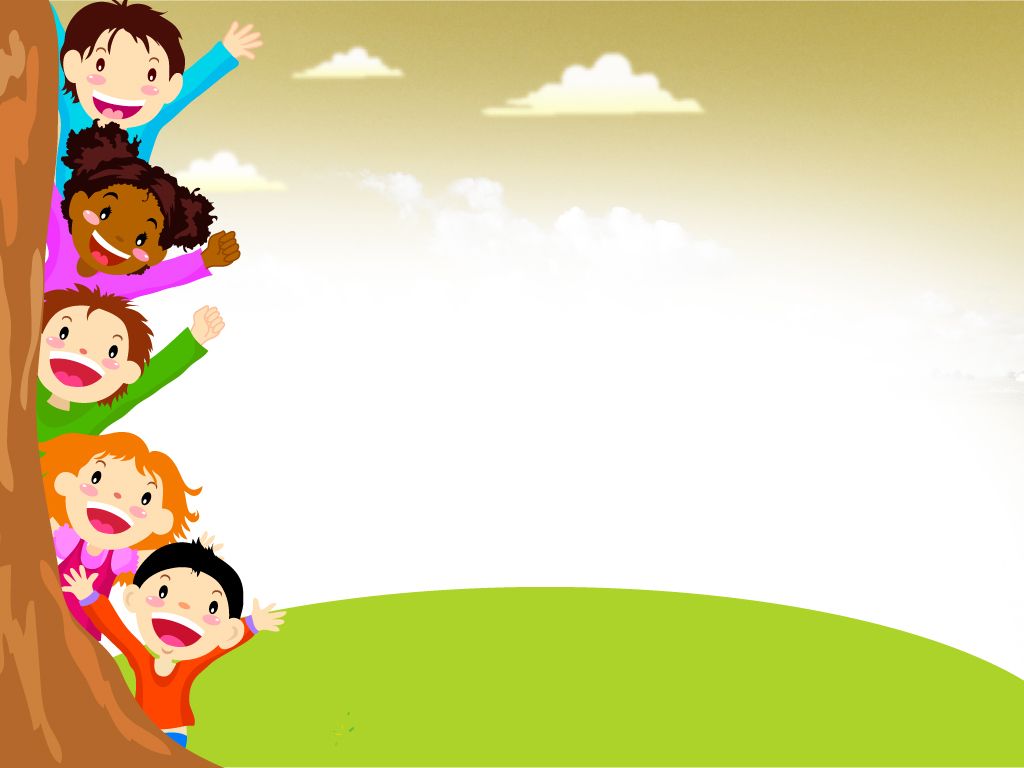 Yêu cầu cần đạt
Nhận biết được cách tạo chiếc bát từ khối tròn và sự tương phản của khối.
Nặn và trang trí được chiếc bát.
Biết quý trọng đồ dùng trong gia đình. Chỉ ra được khối lõm trong đồ dùng và sản phẩm mĩ thuật.
Khám phá
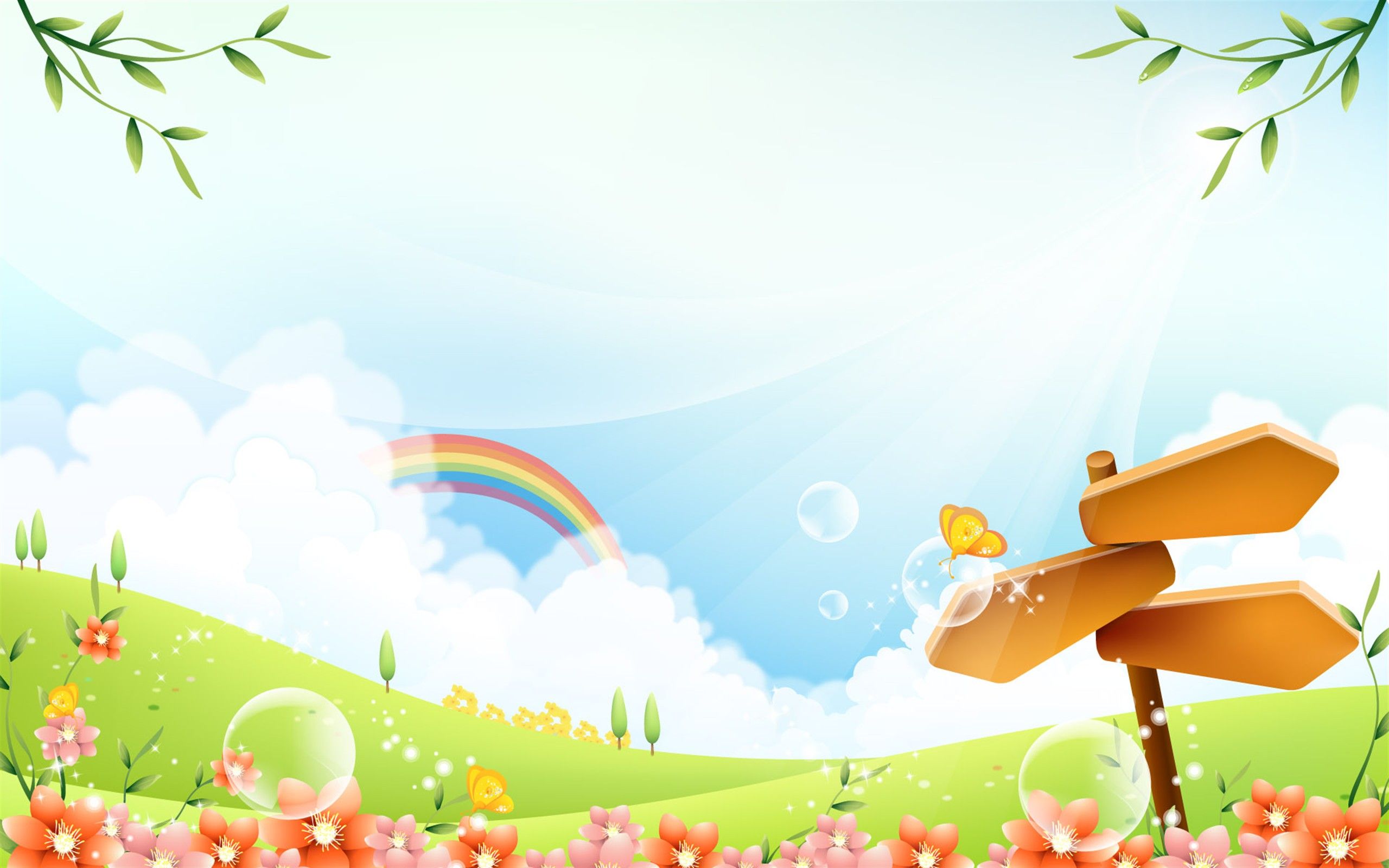 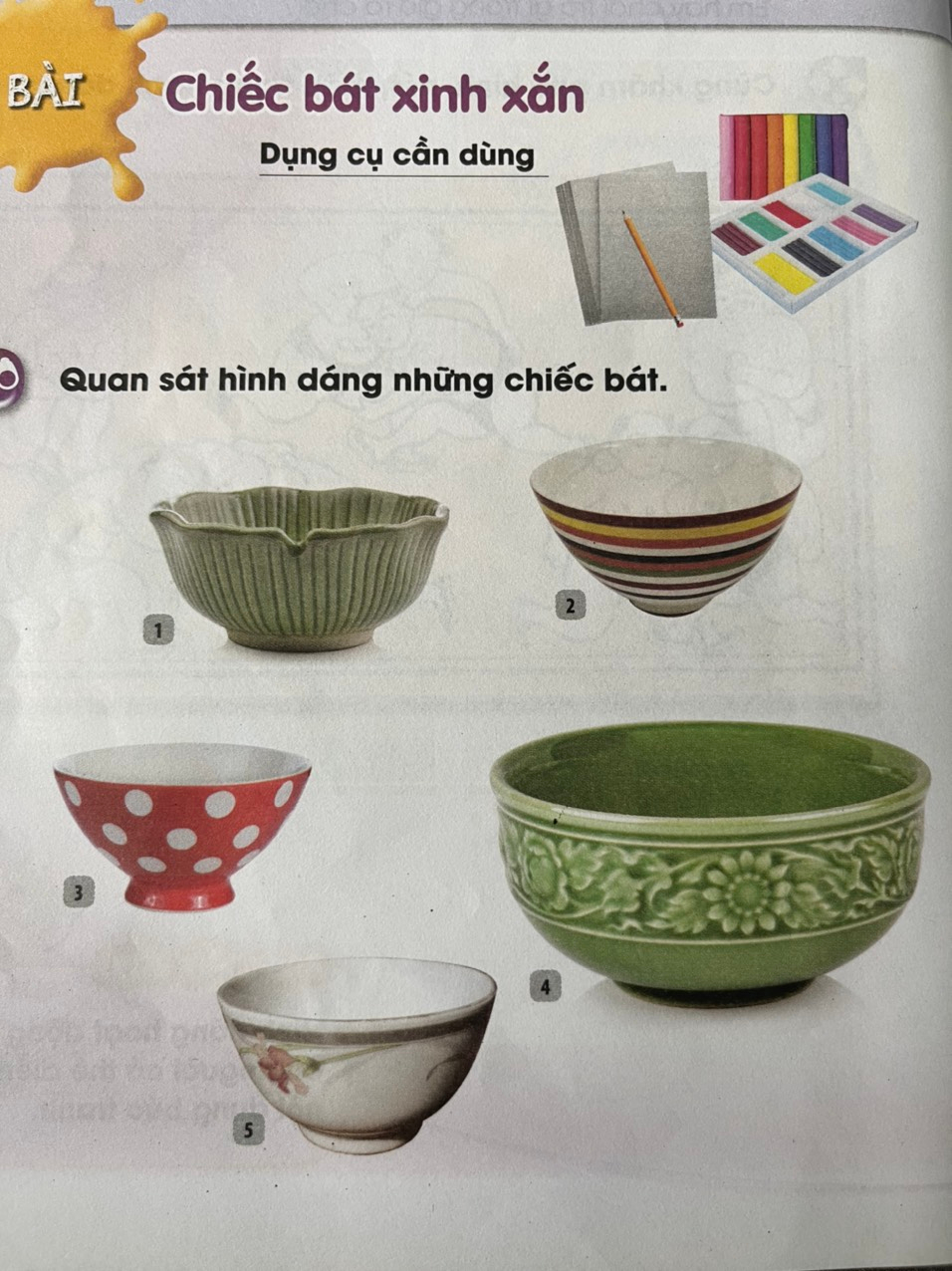 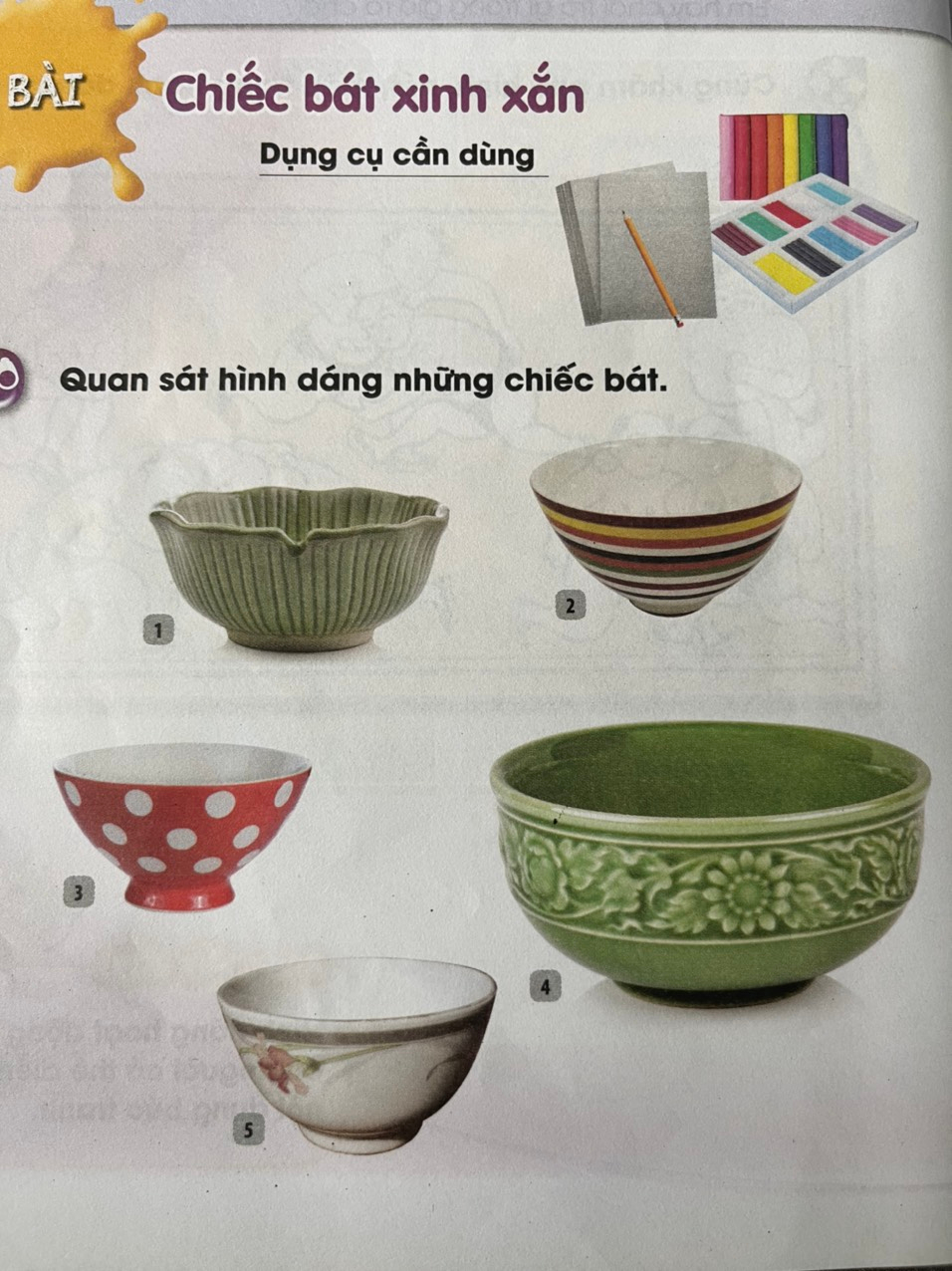 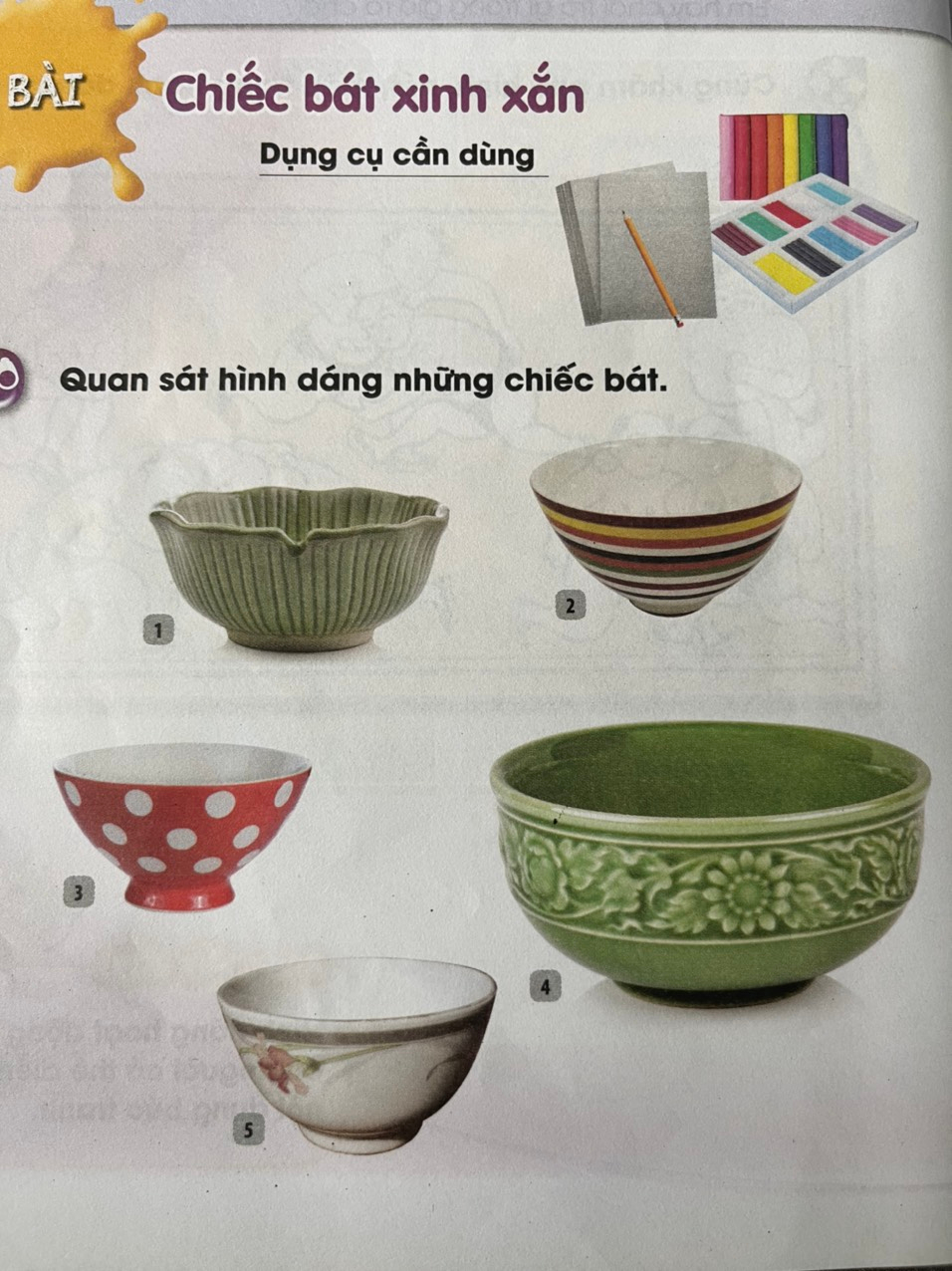 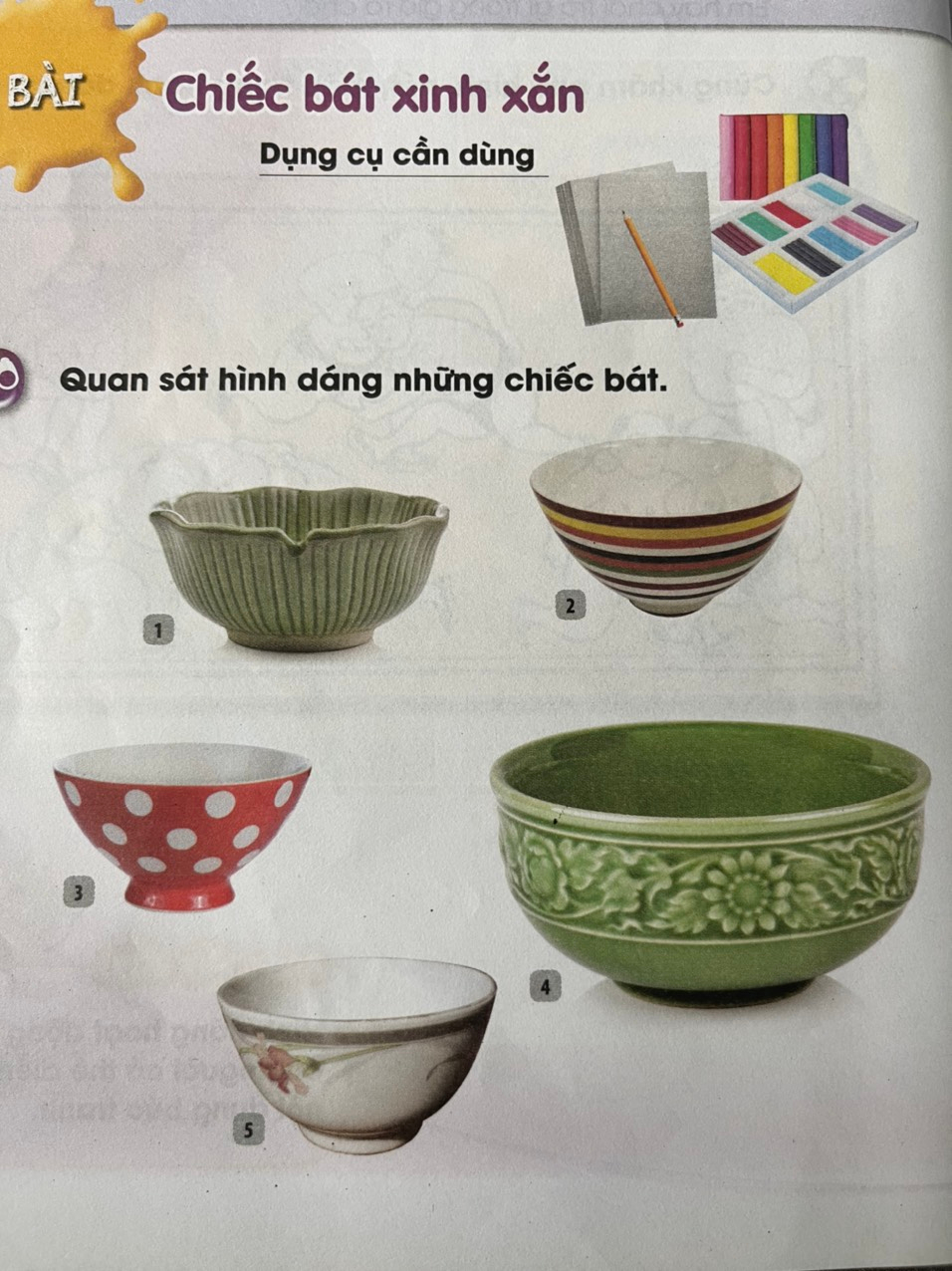 Đây là đồ vật gì?
Đồ vật đó dùng để làm gì?
Các đồ vật đó có gì giống và khác nhau?
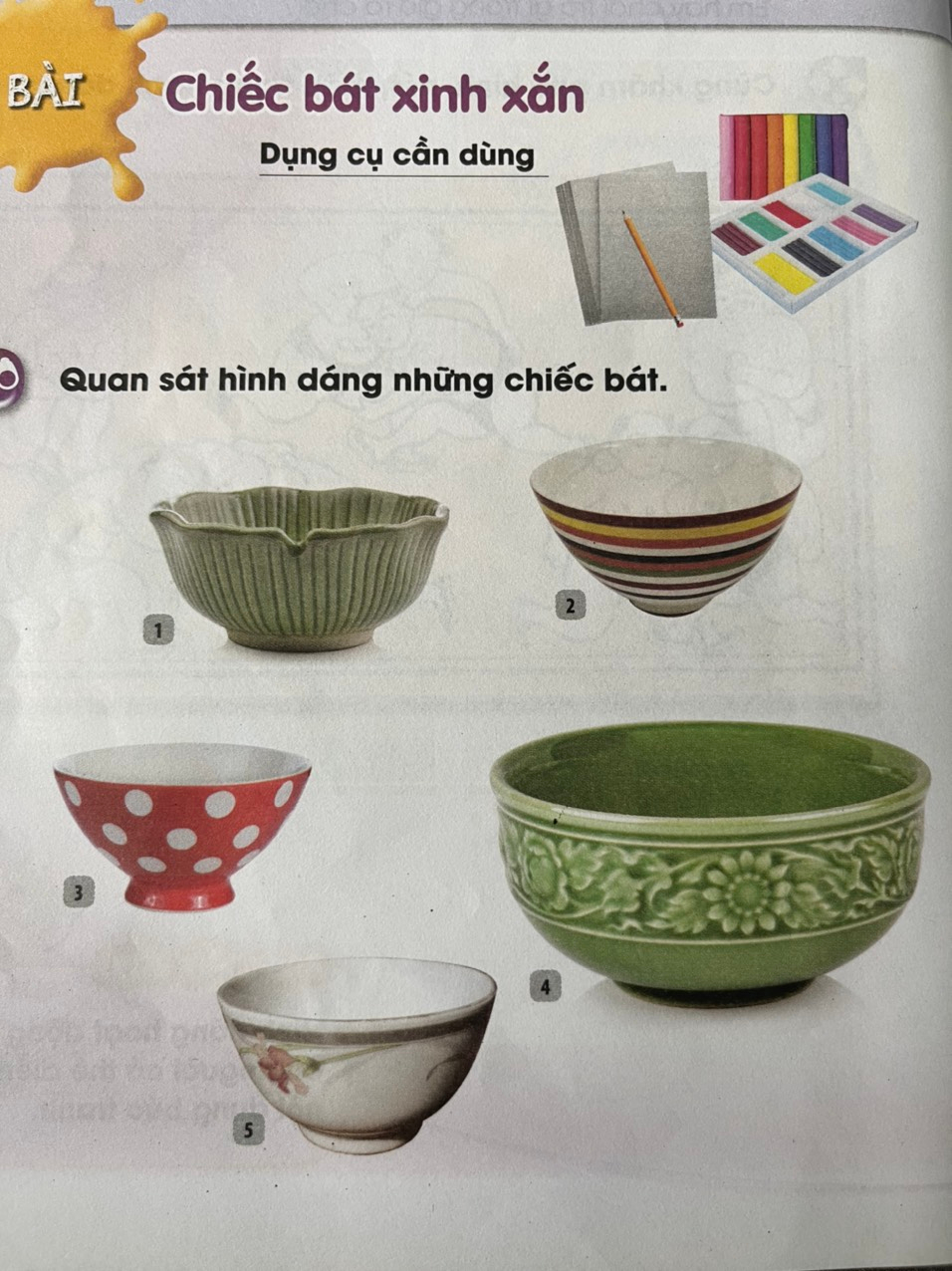 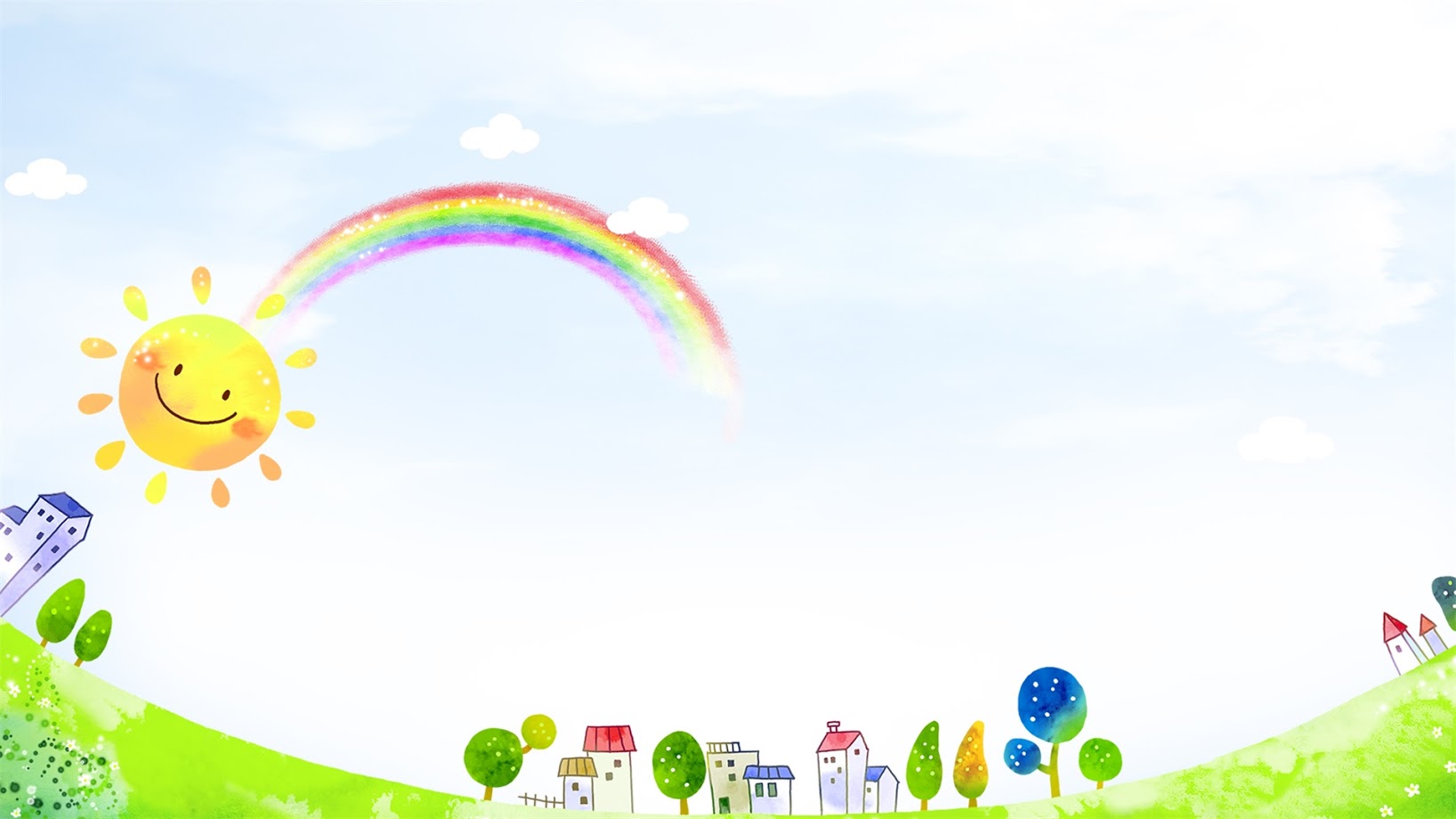 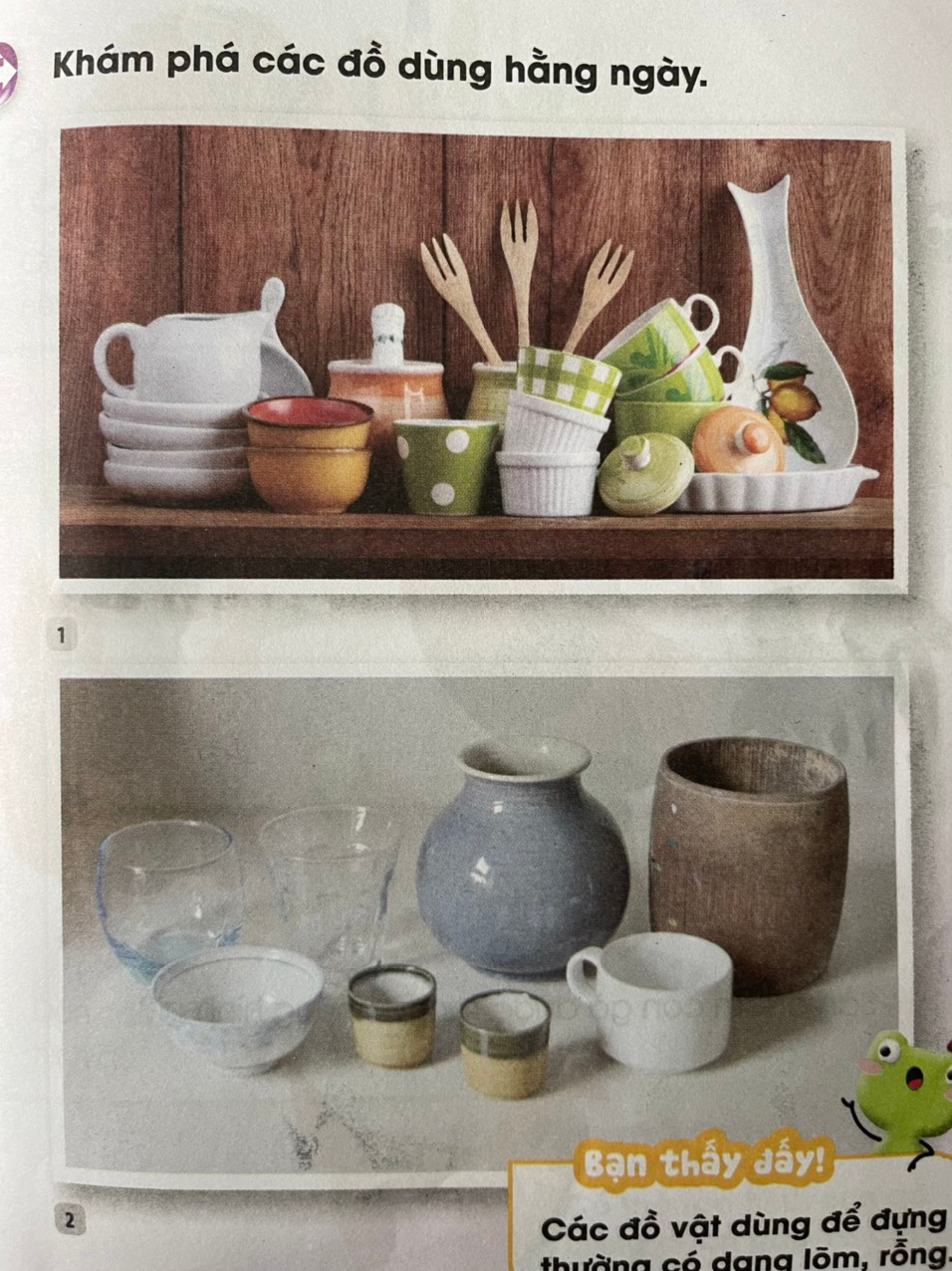 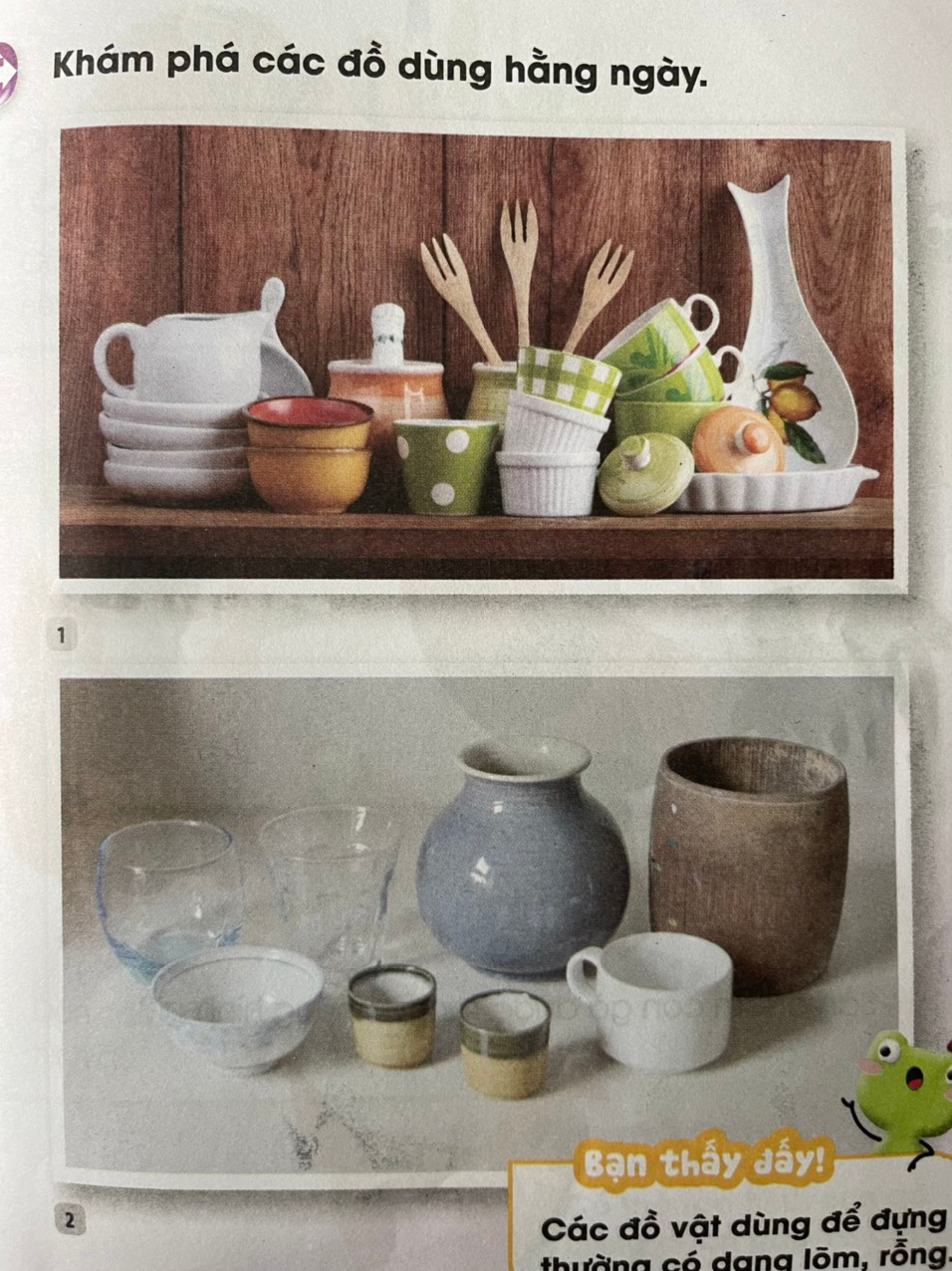 * Các đồ vật dùng để đựng thường có dạng lõm, rỗng.
2. KIẾN TẠO KIẾN THỨC - KĨ NĂNG
Cách nặn cái bát:
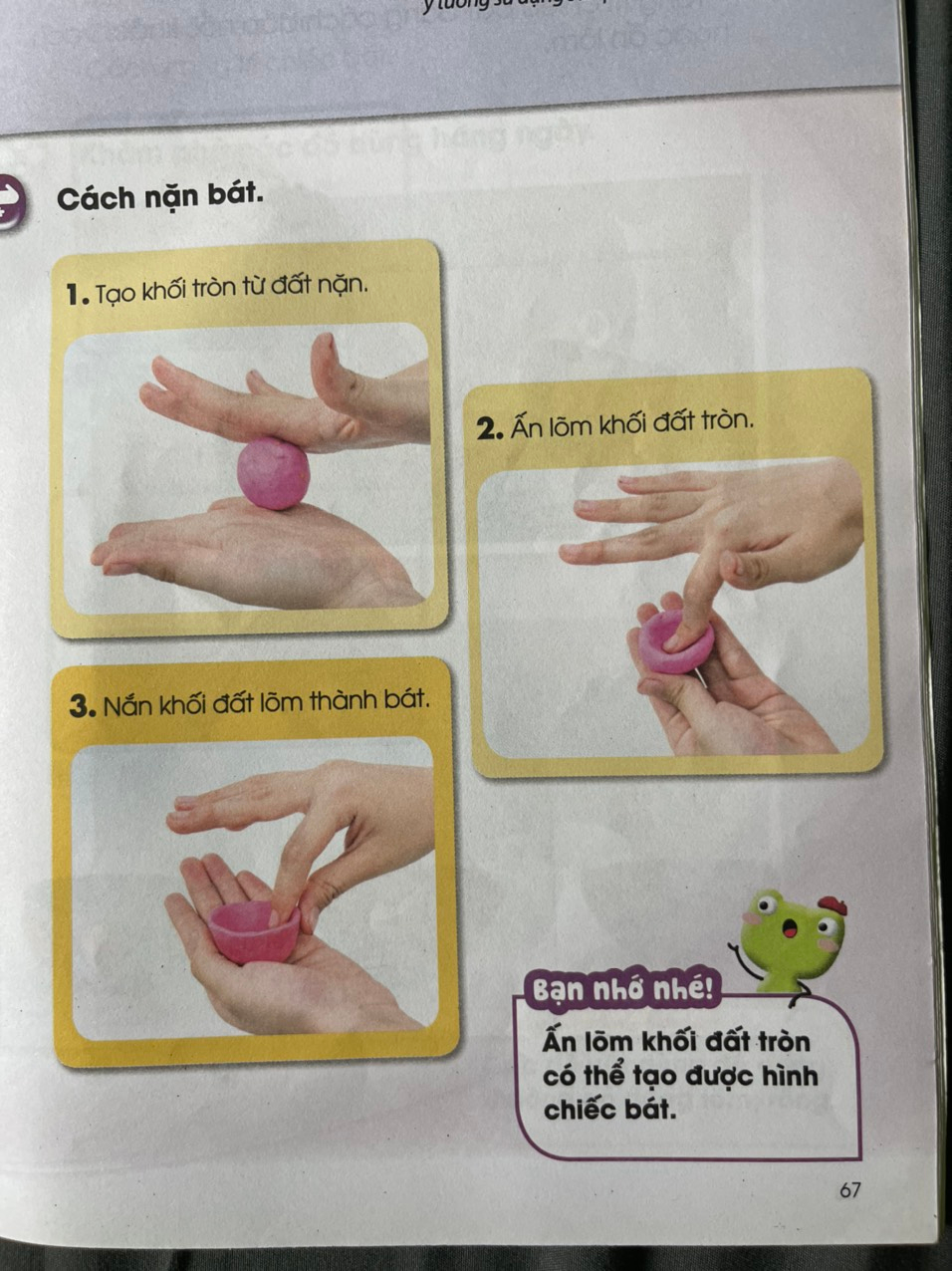 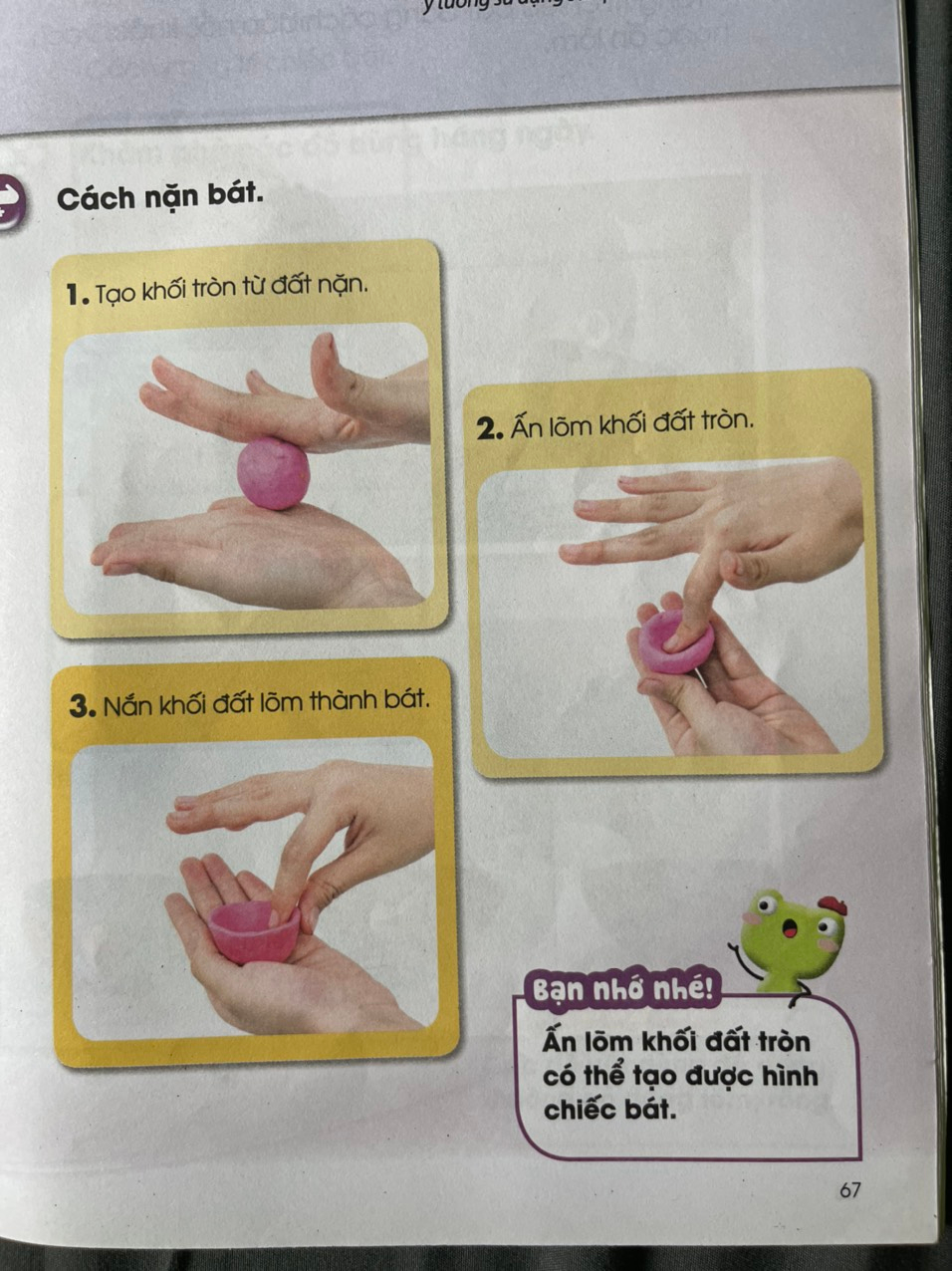 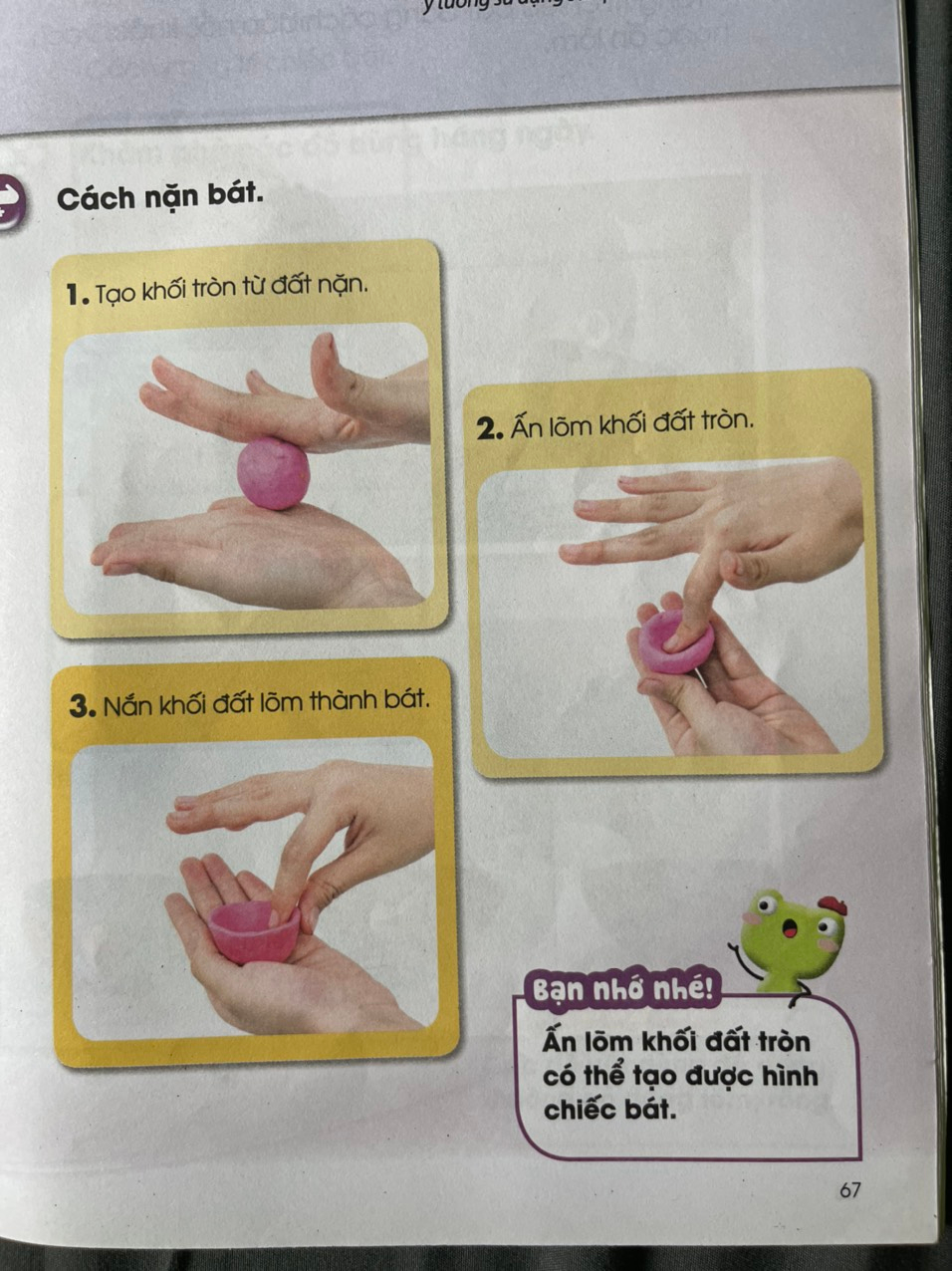 1. Tạo khối tròn từ đất nặn.
2. Ấn lõm khối đất tròn.
3. Nắn khối đất lõm thành bát
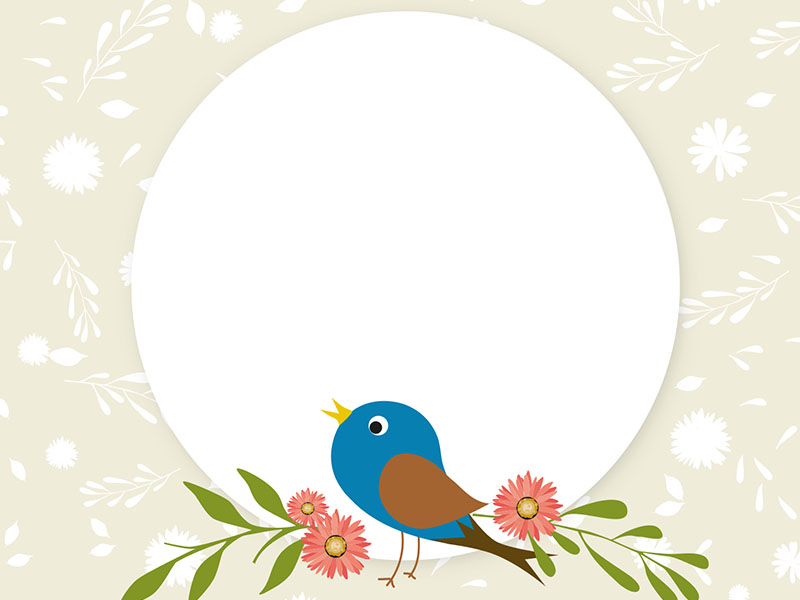 Ghi nhớ
Ấn lõm khối đất tròn có thể tạo được hình chiếc bát.
Cách trang trí cái bát:
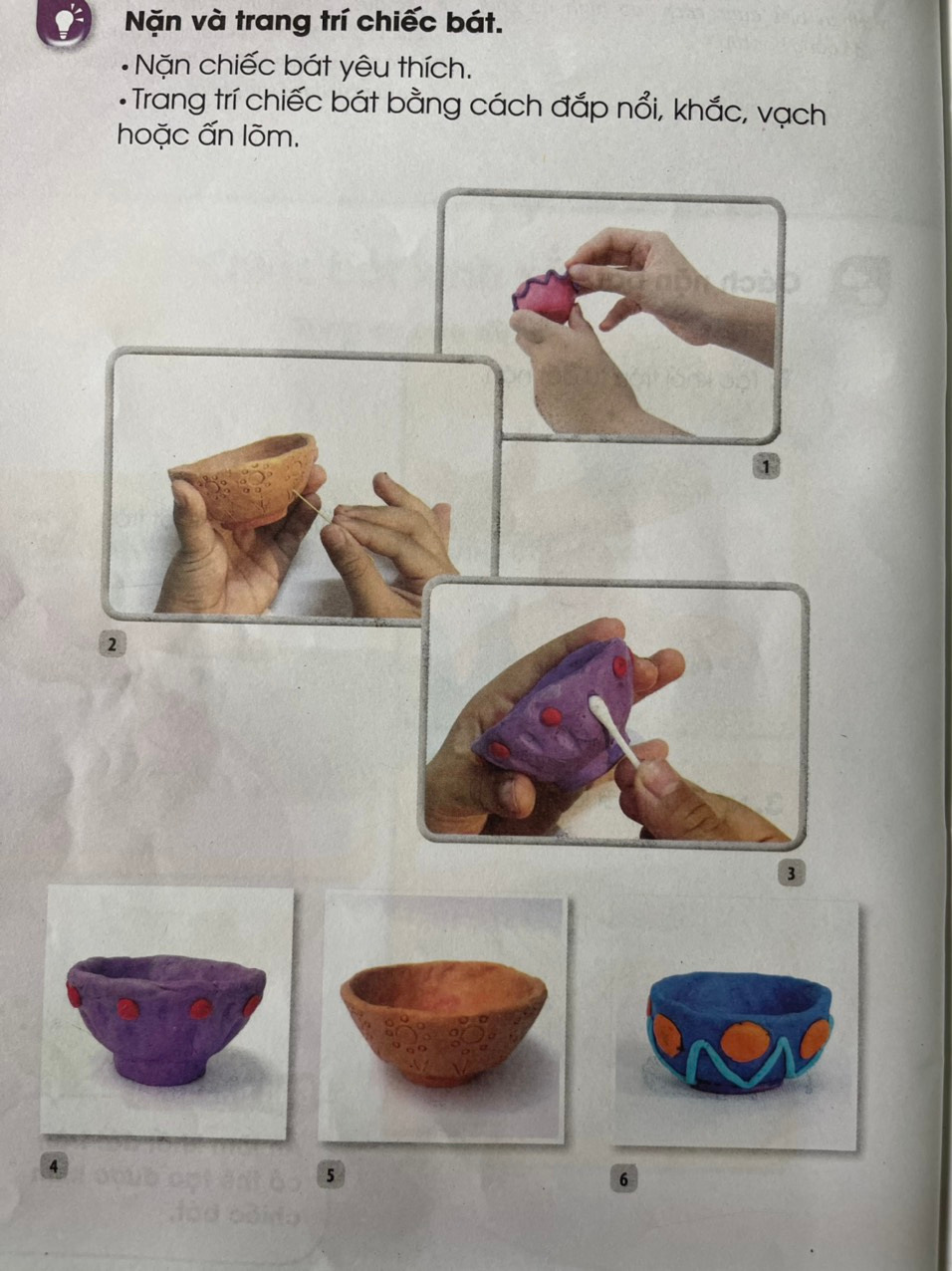 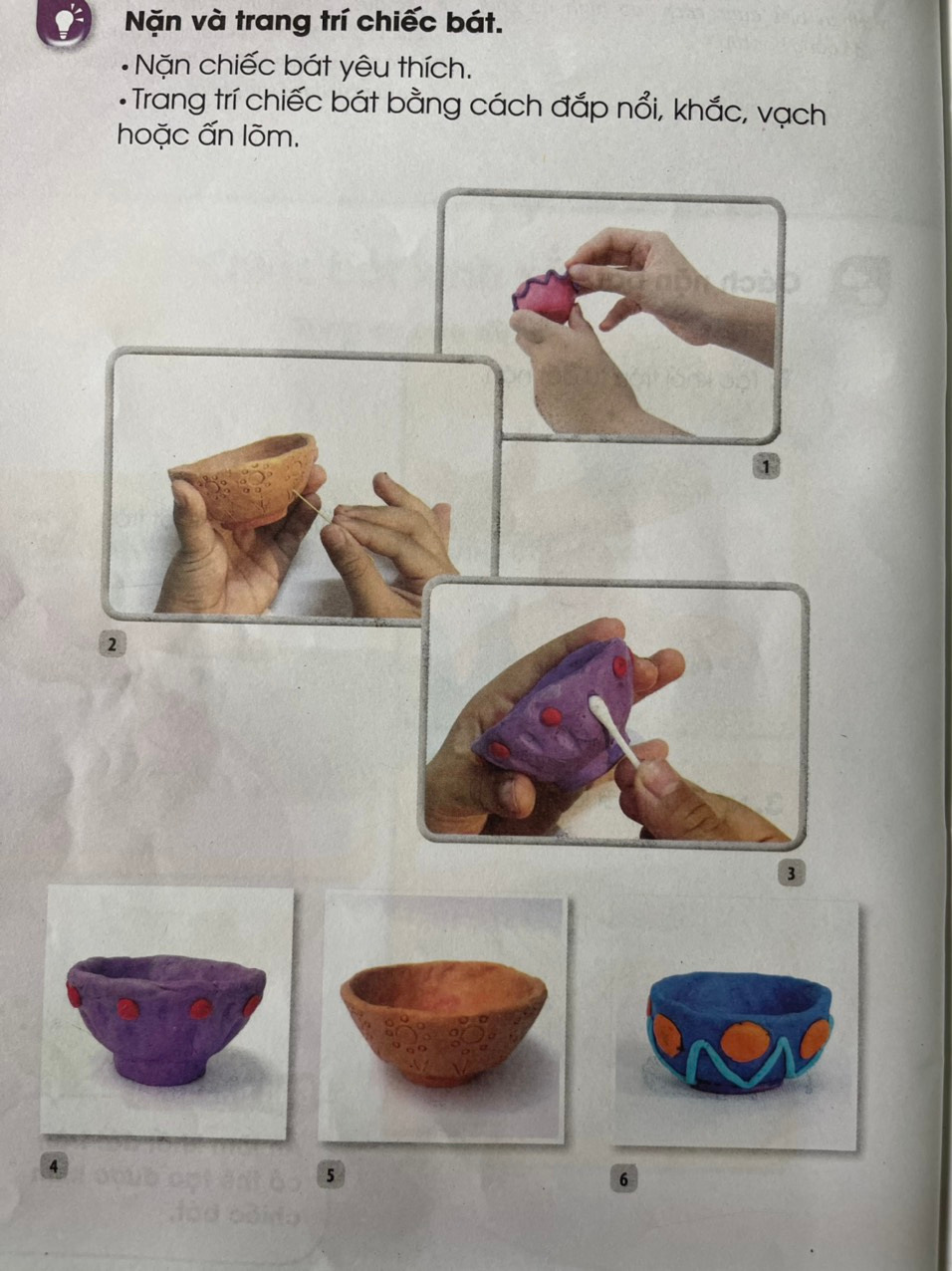 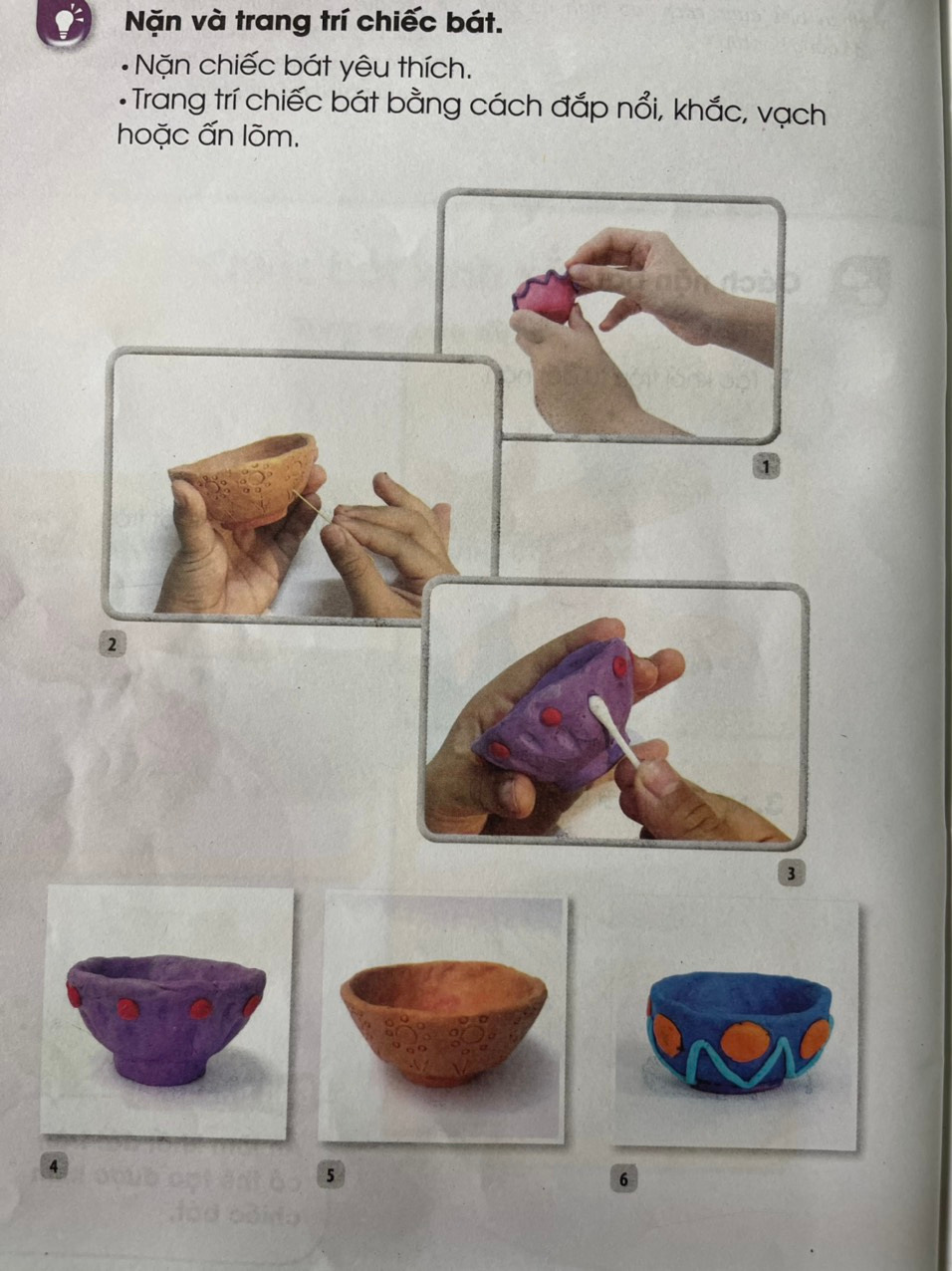 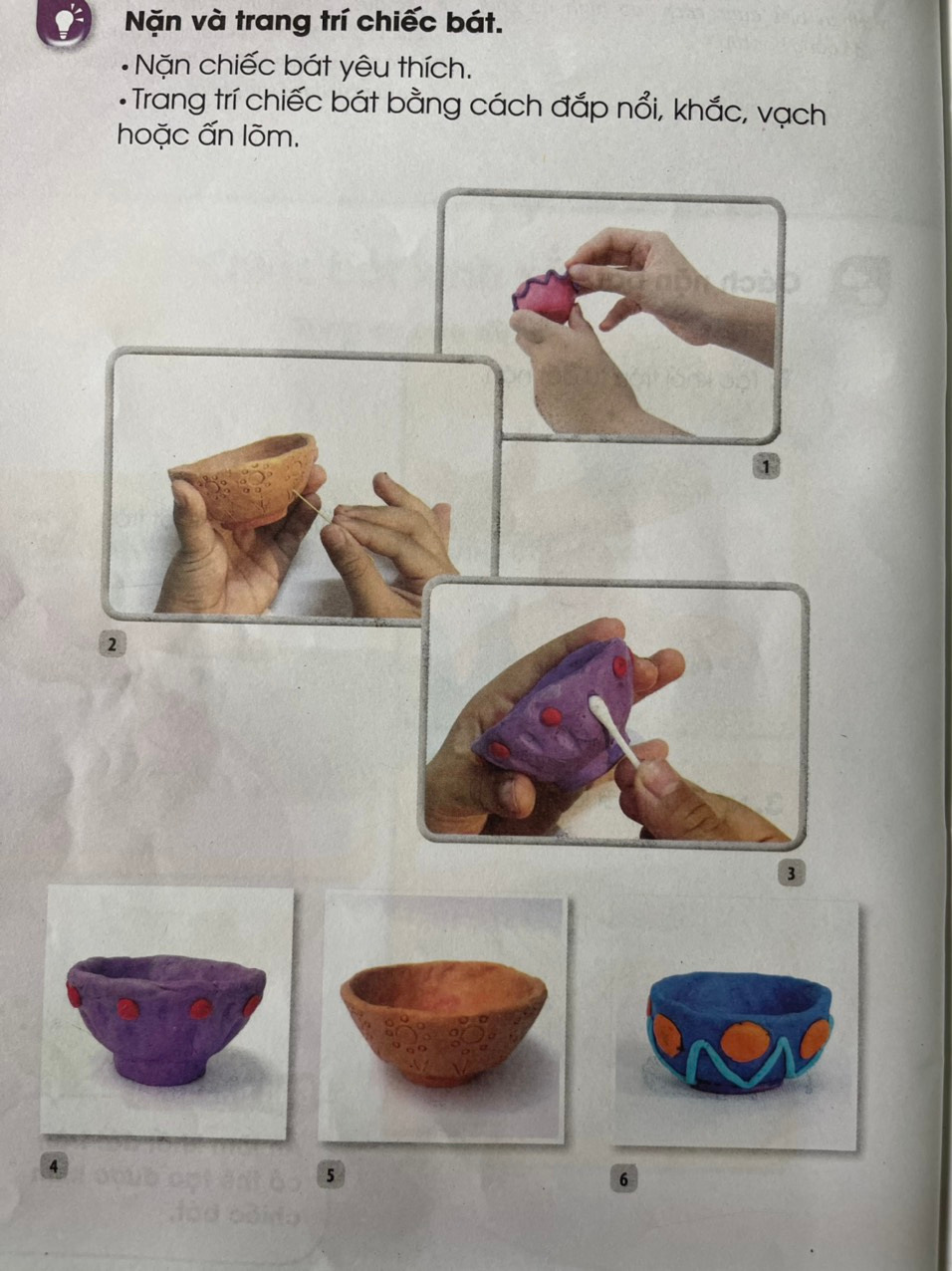 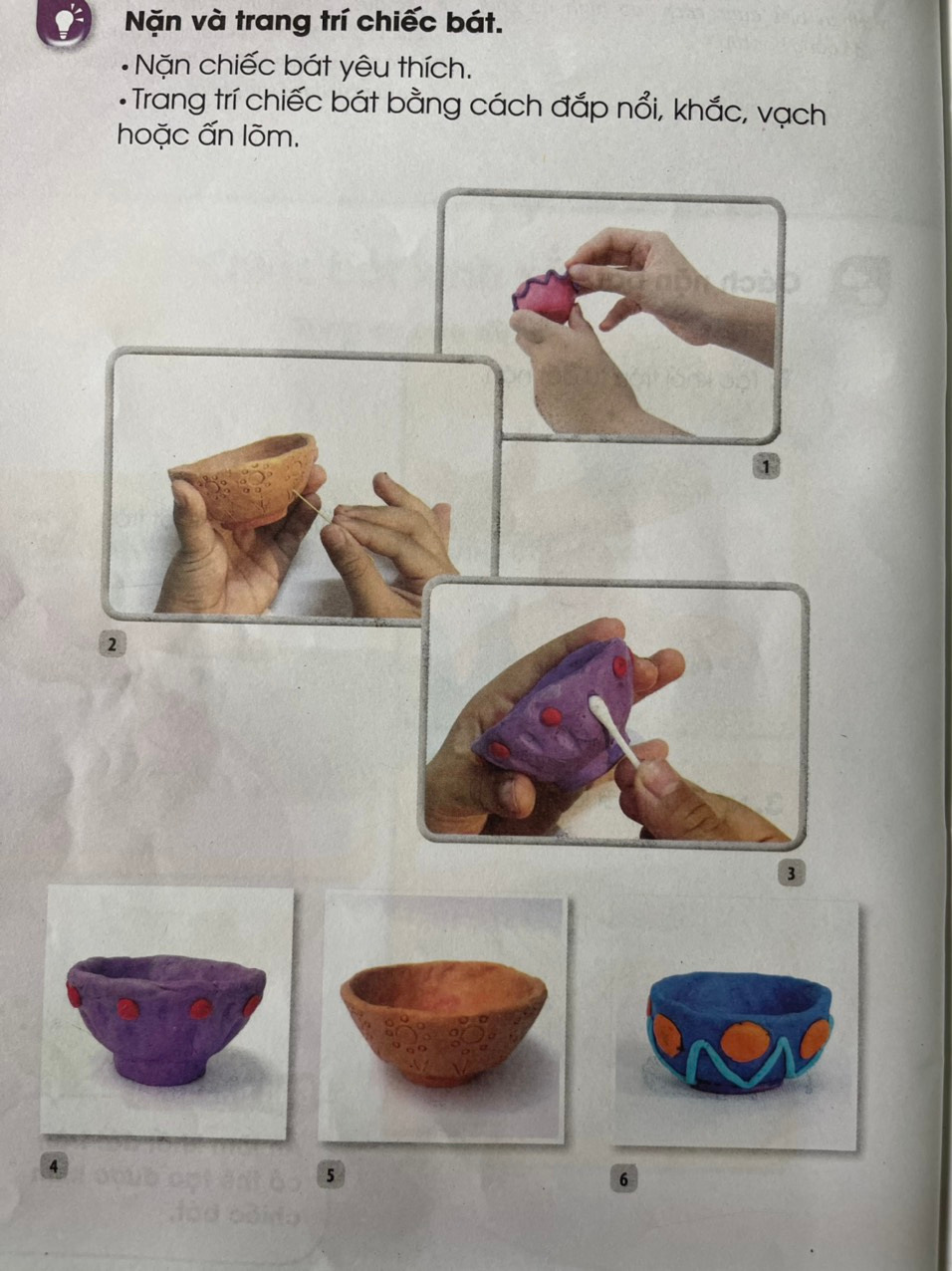 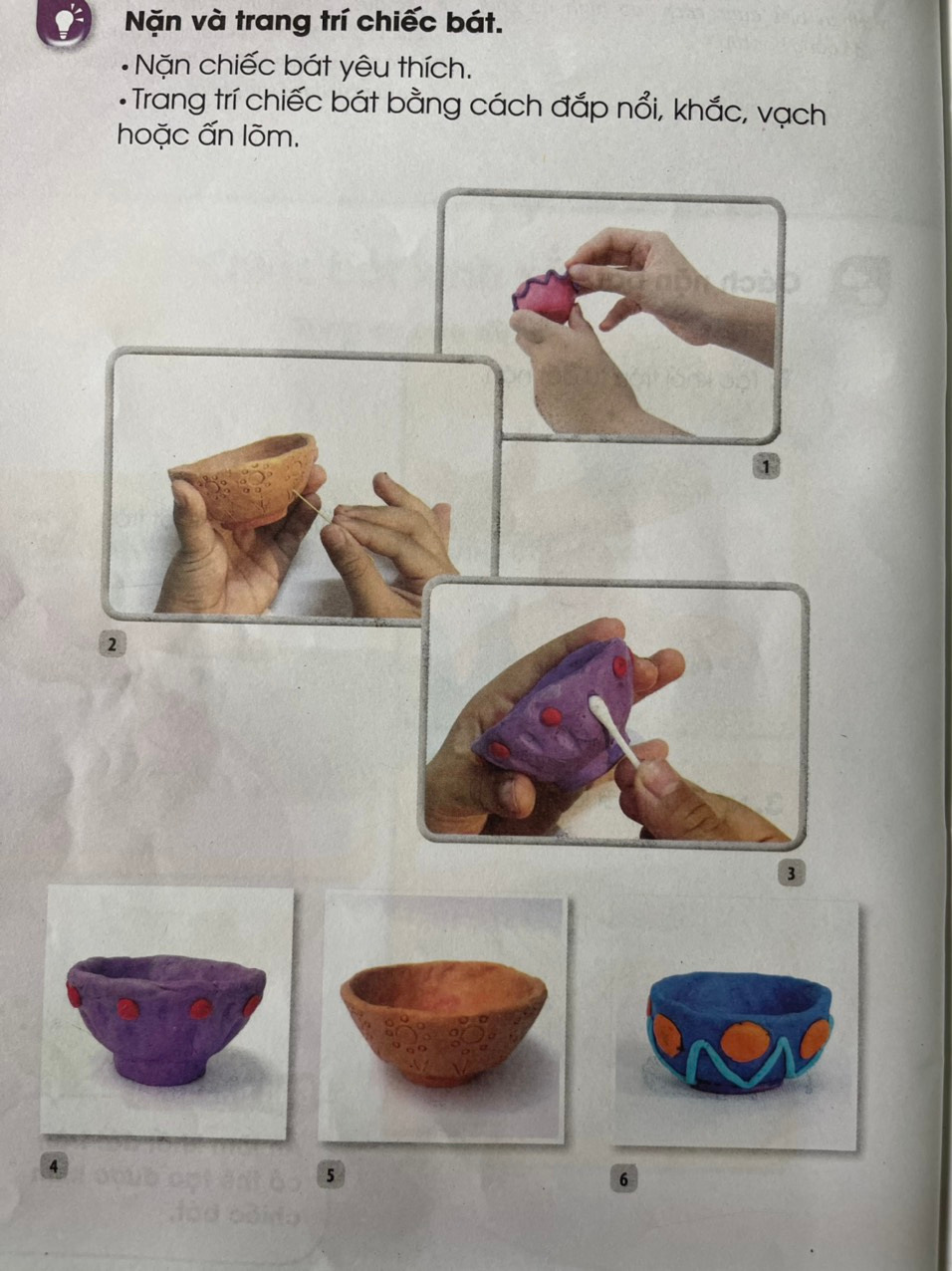 1. Đắp nổi.
2. Khắc.
3. Ấn lõm
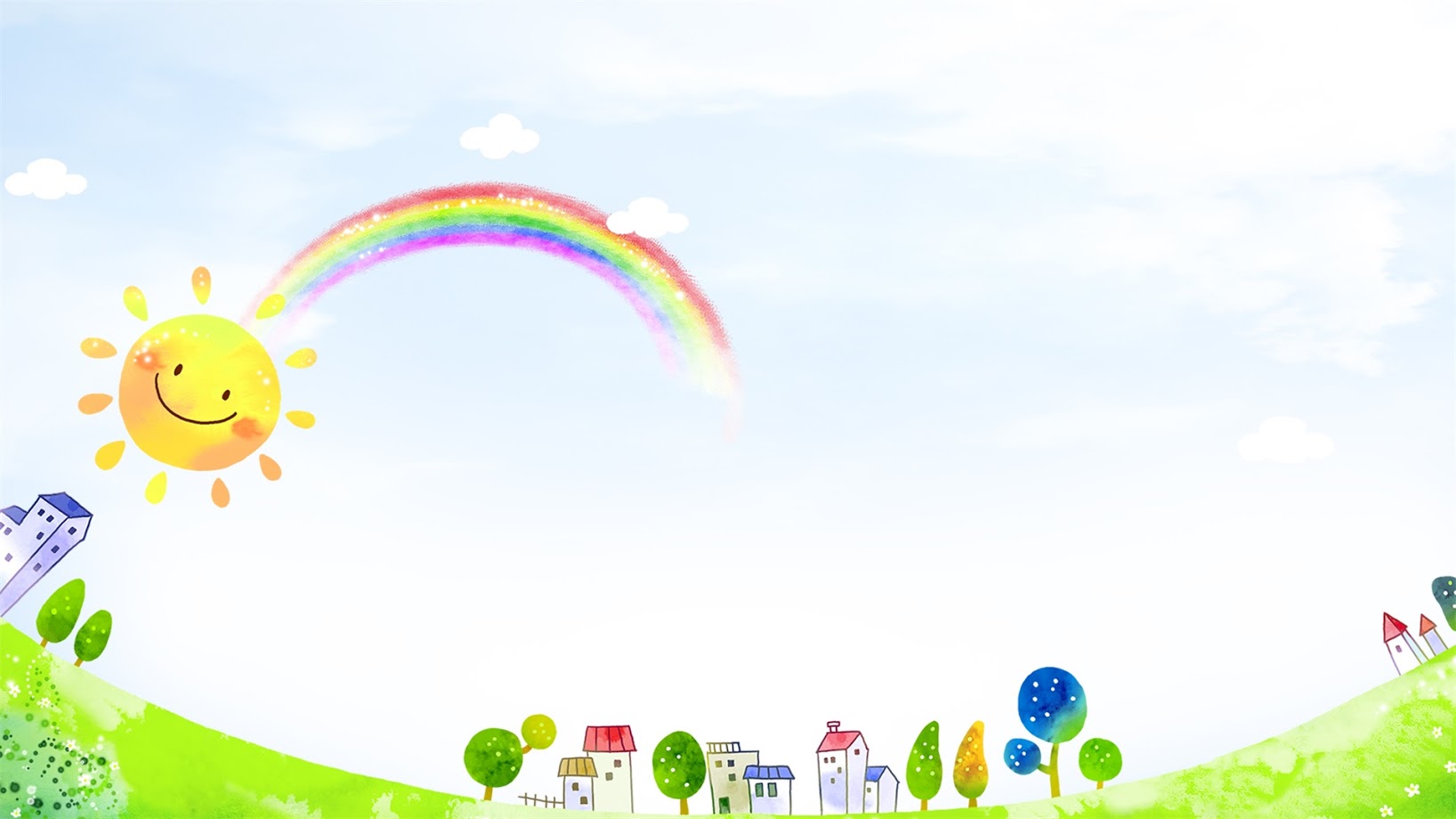 Sản phẩm tham khảo
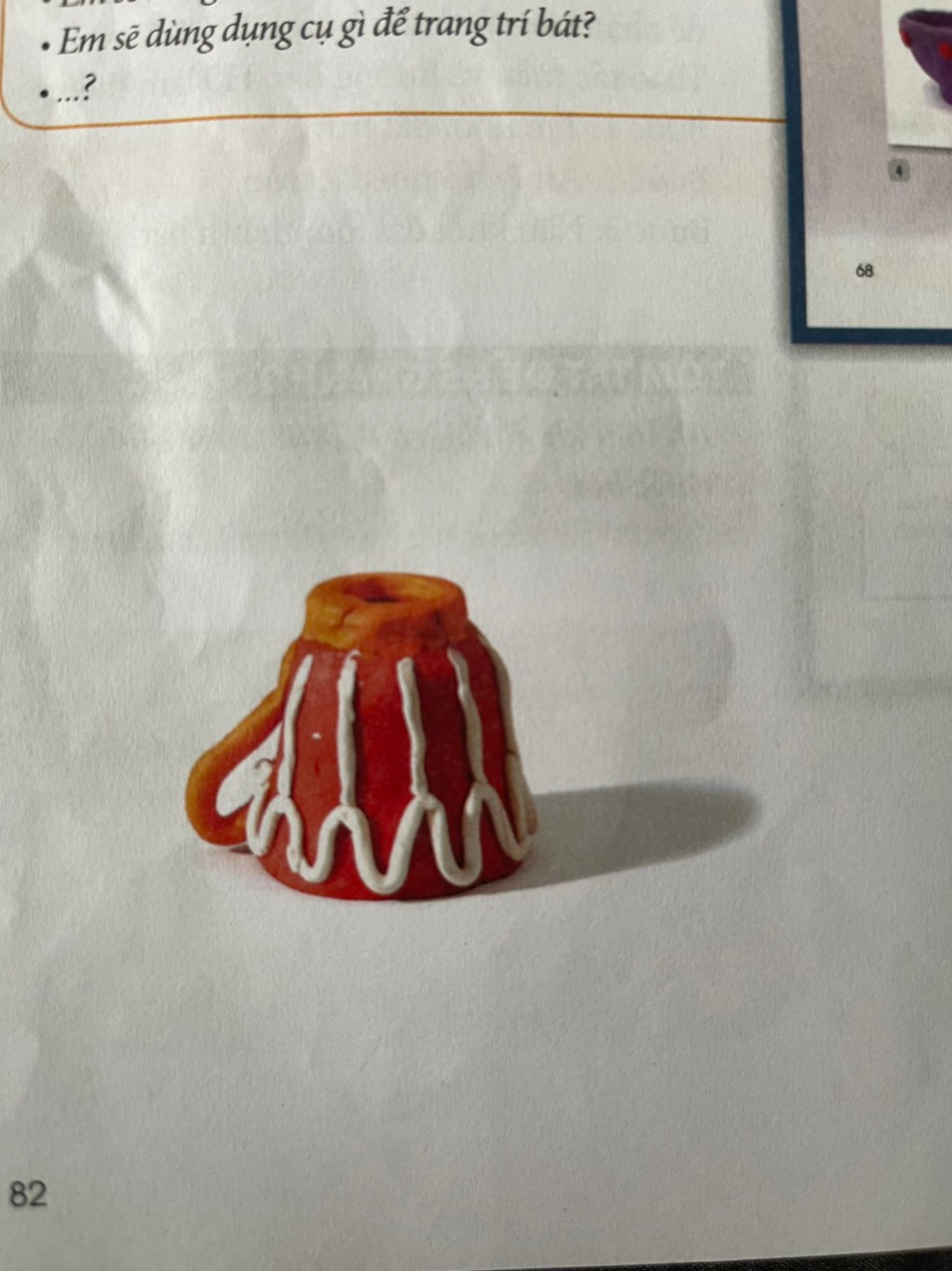 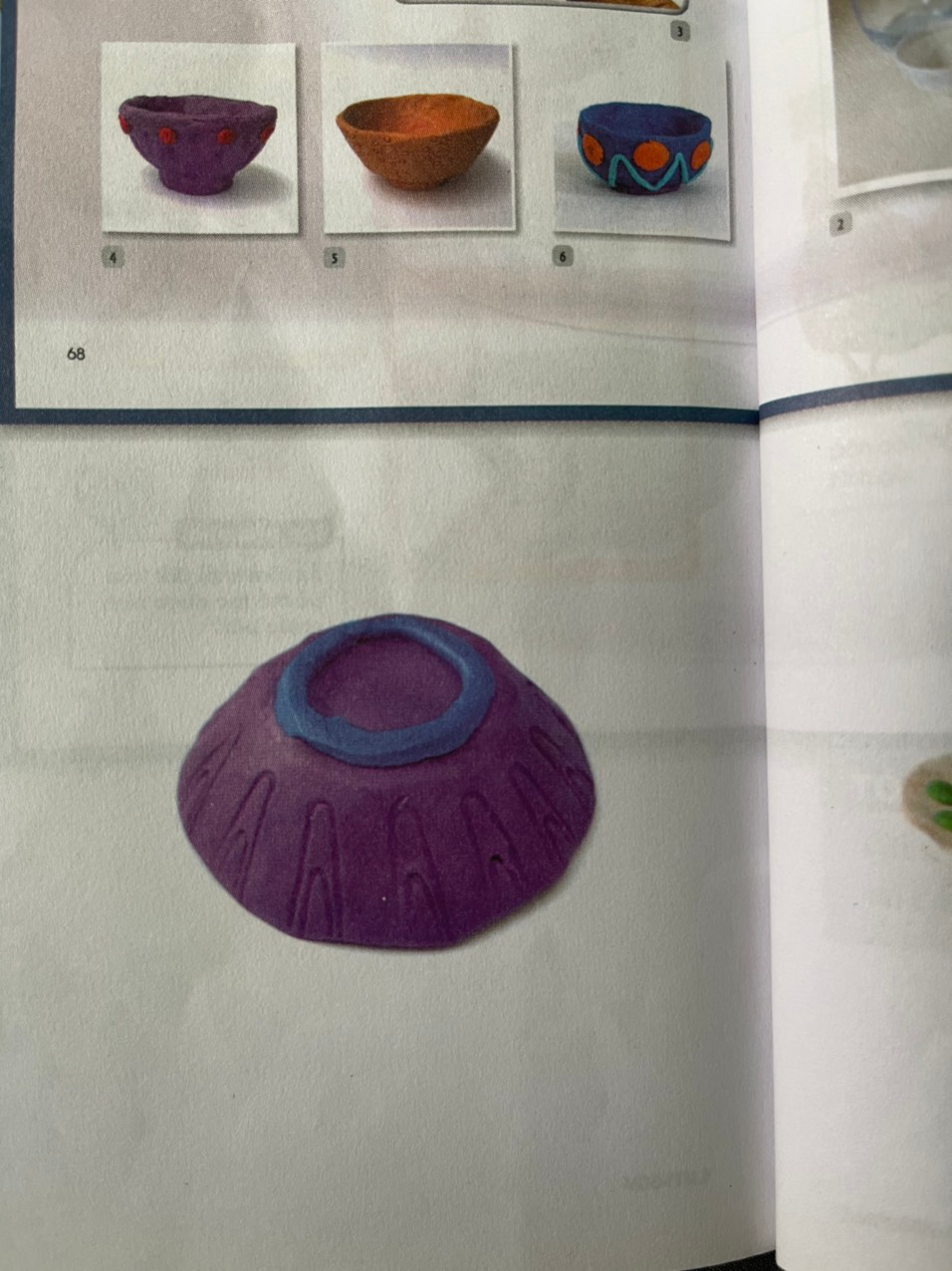 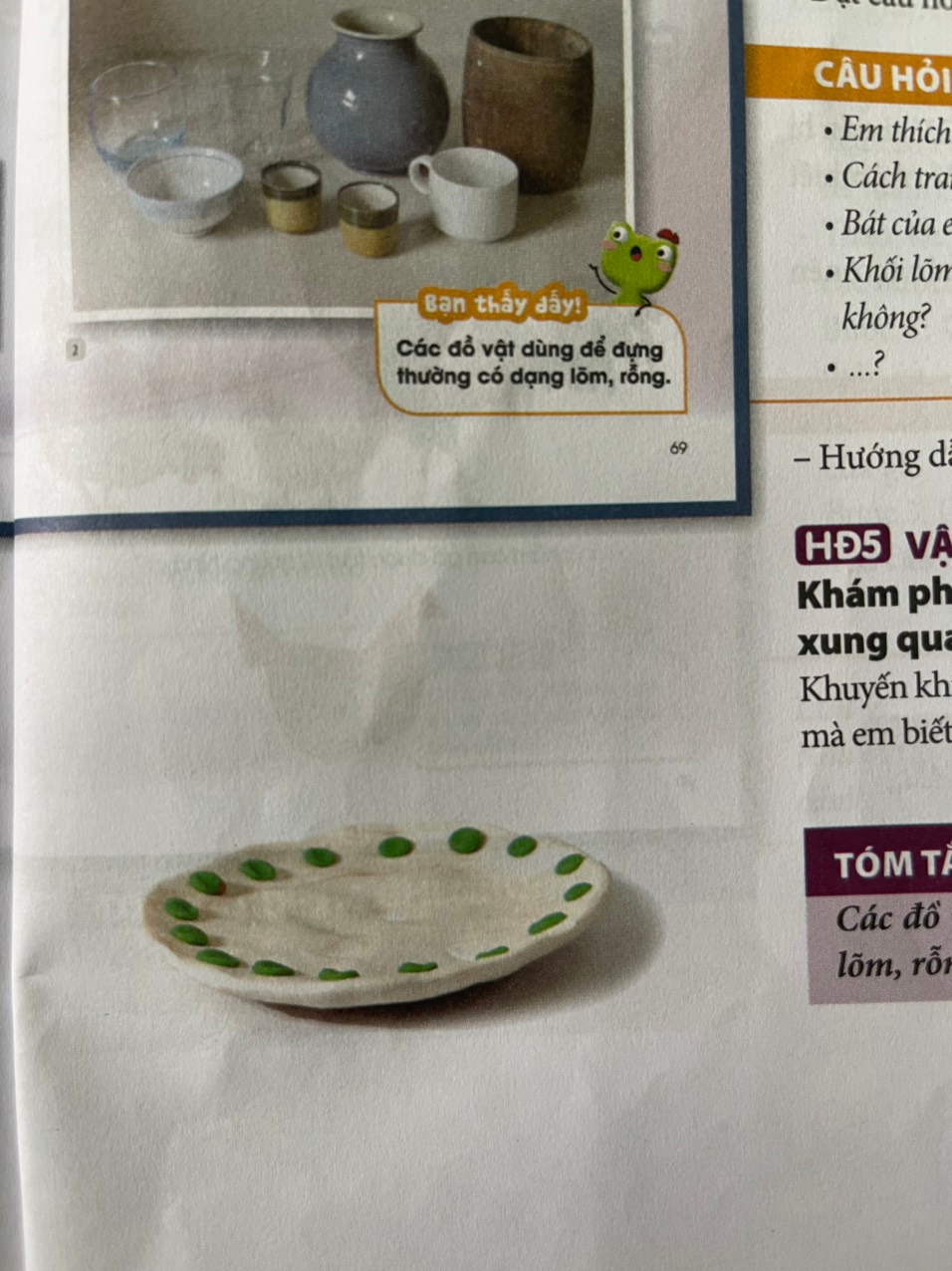 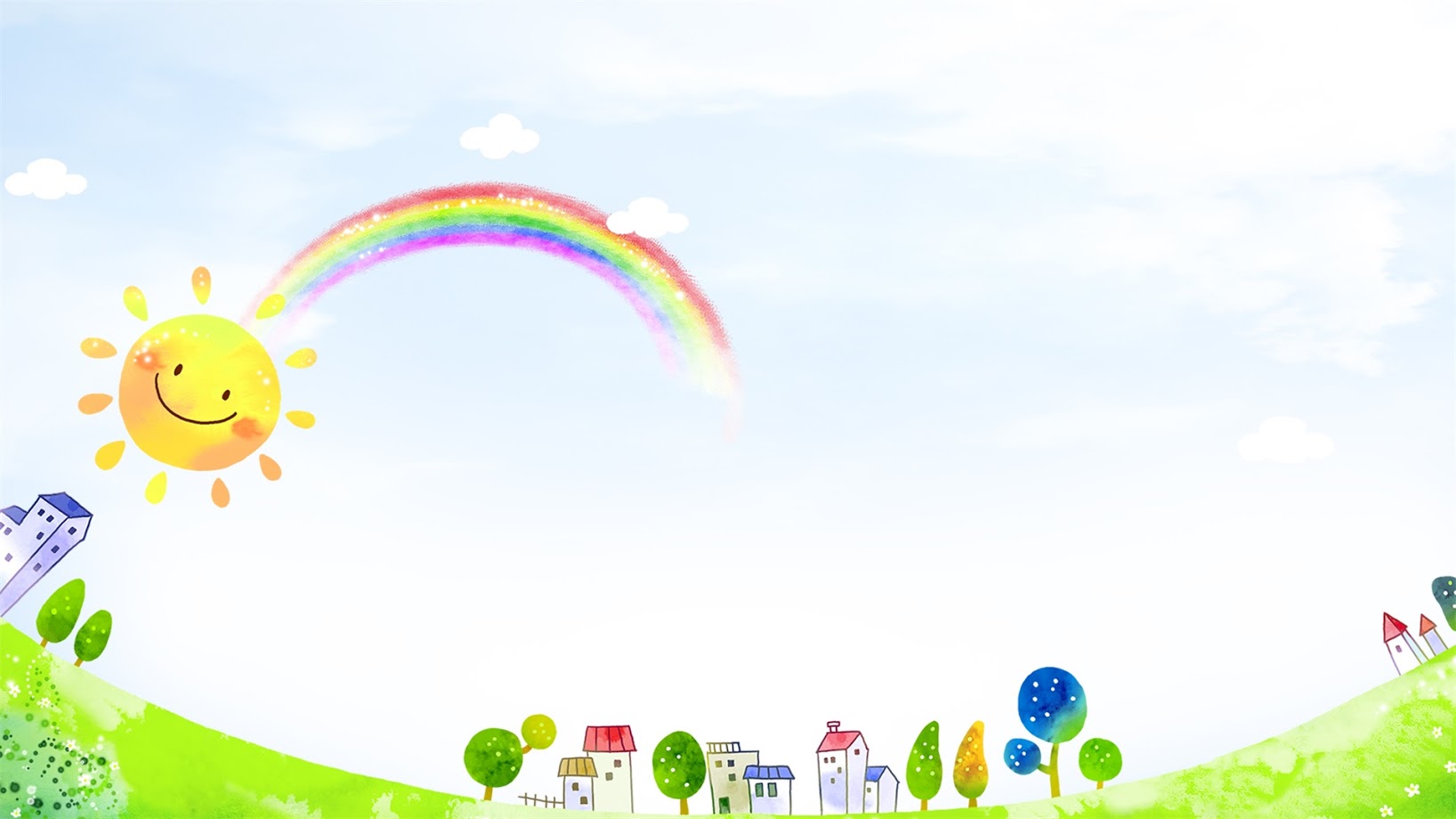 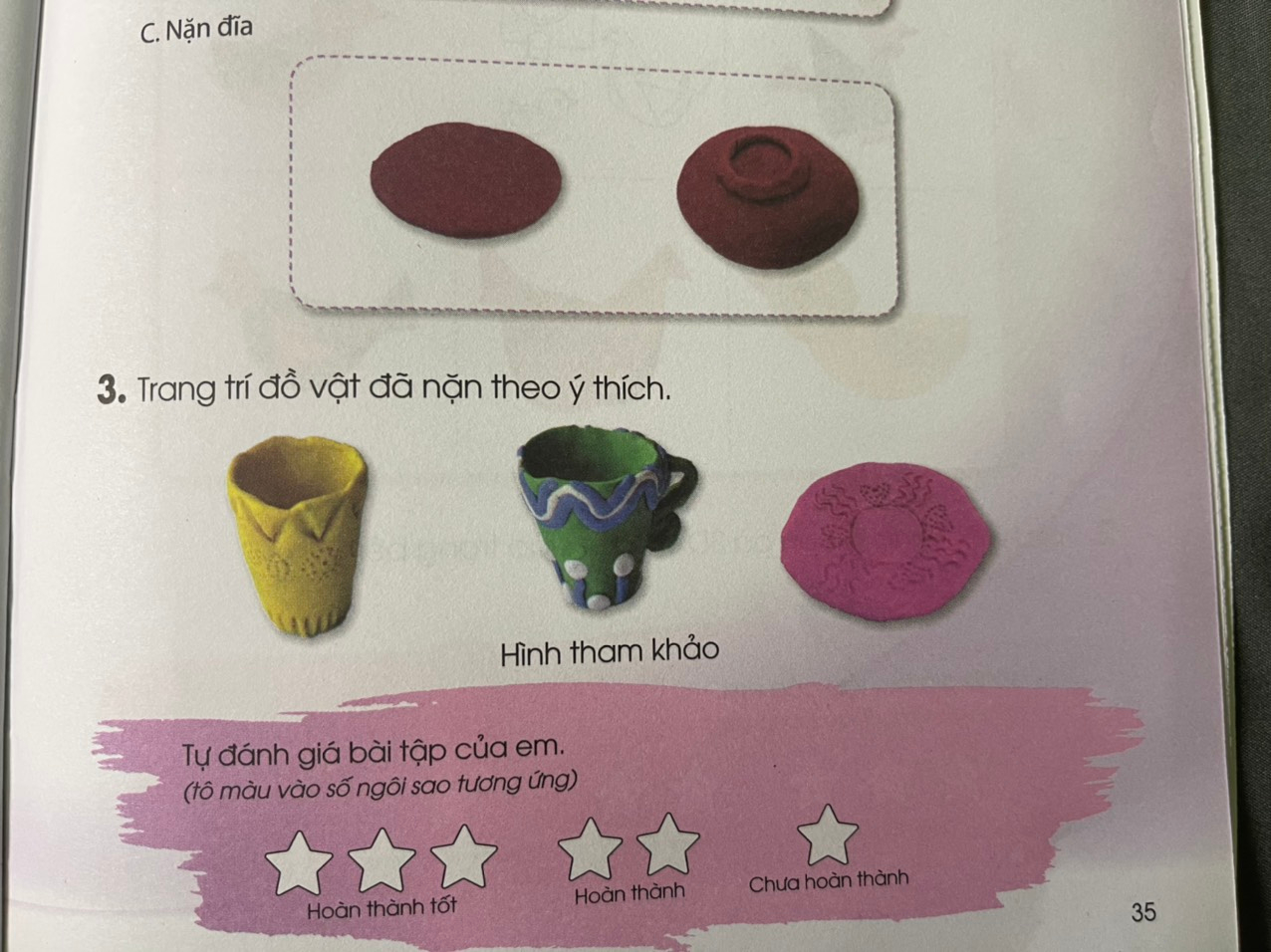 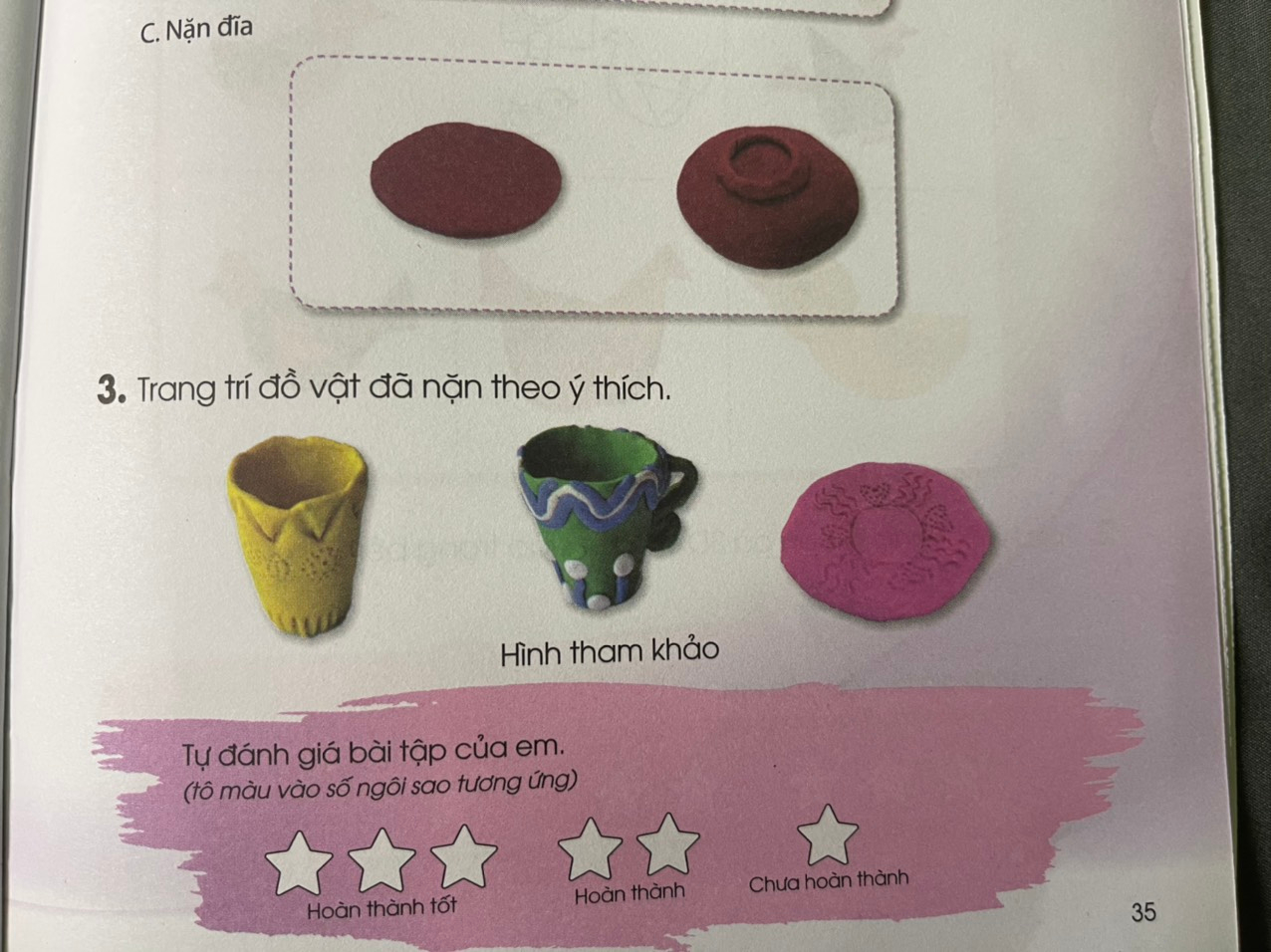 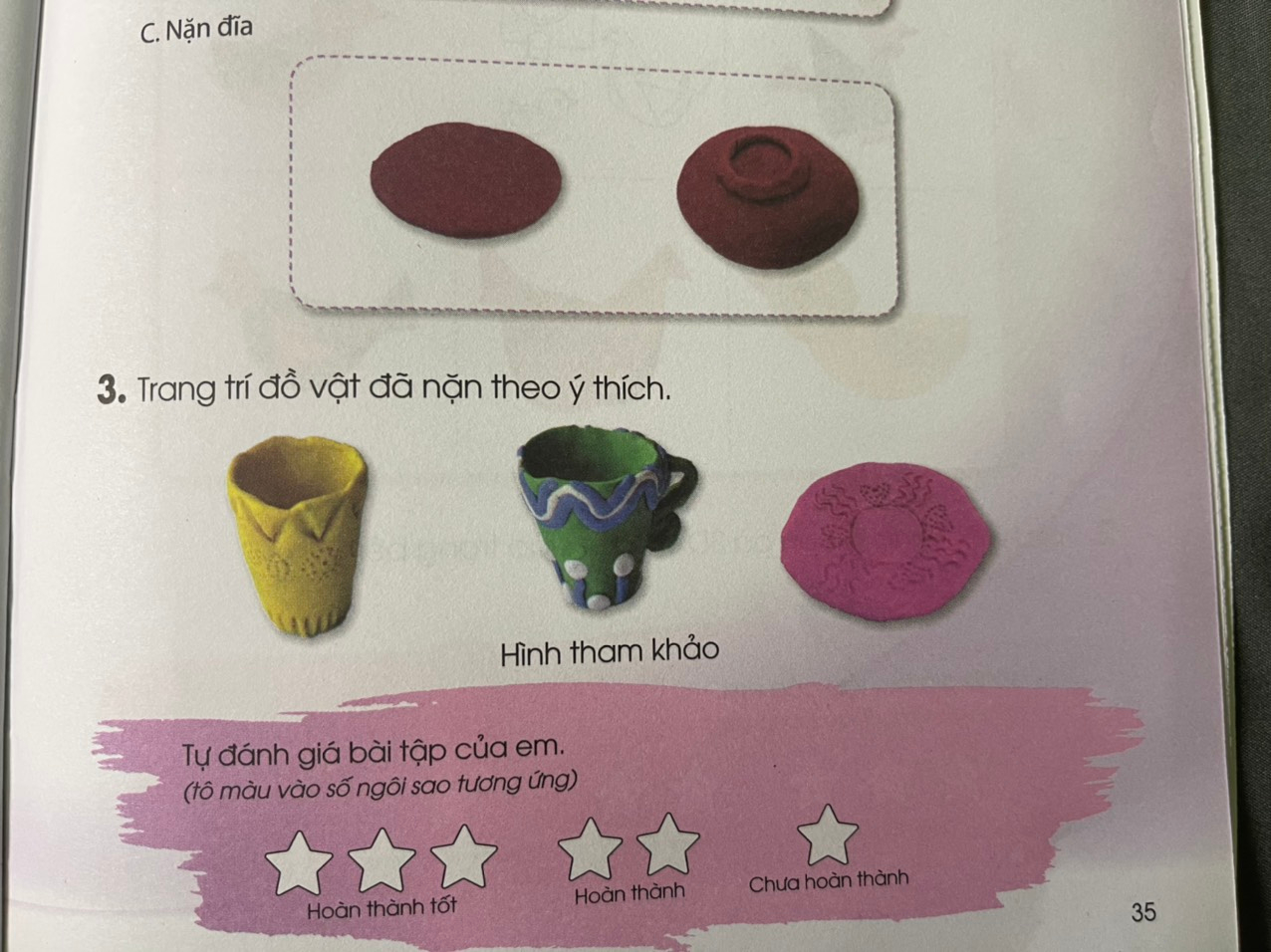 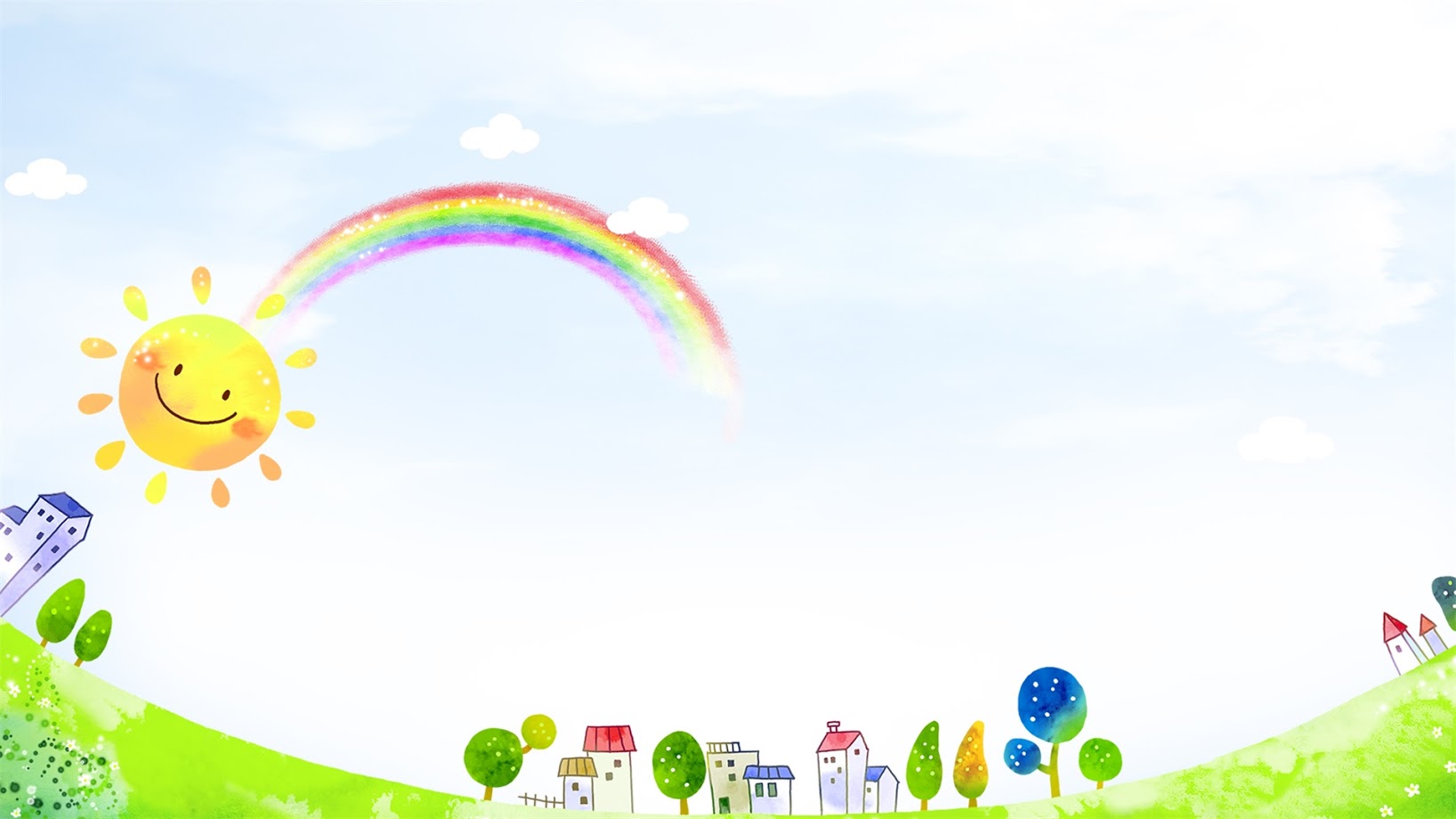 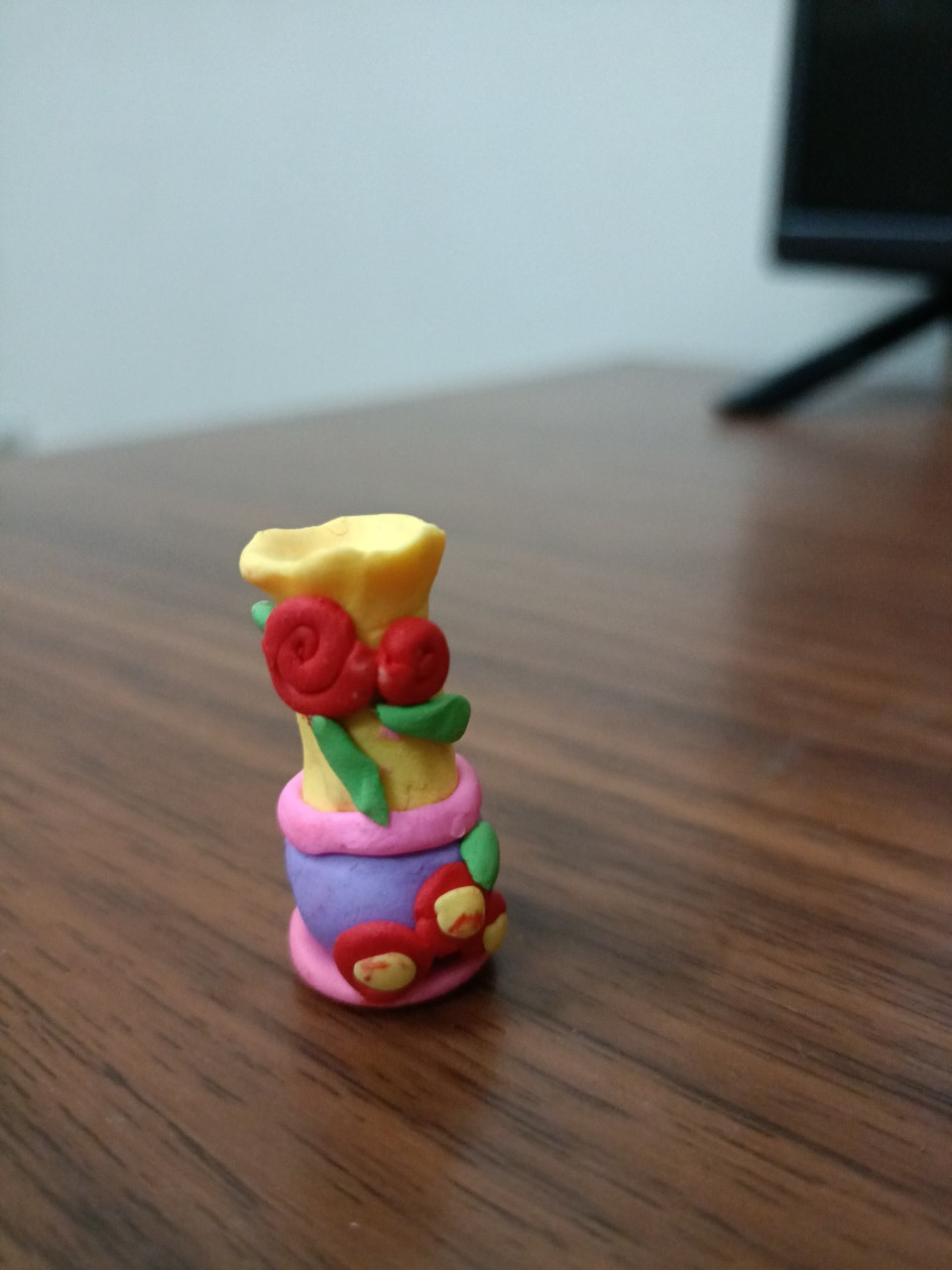 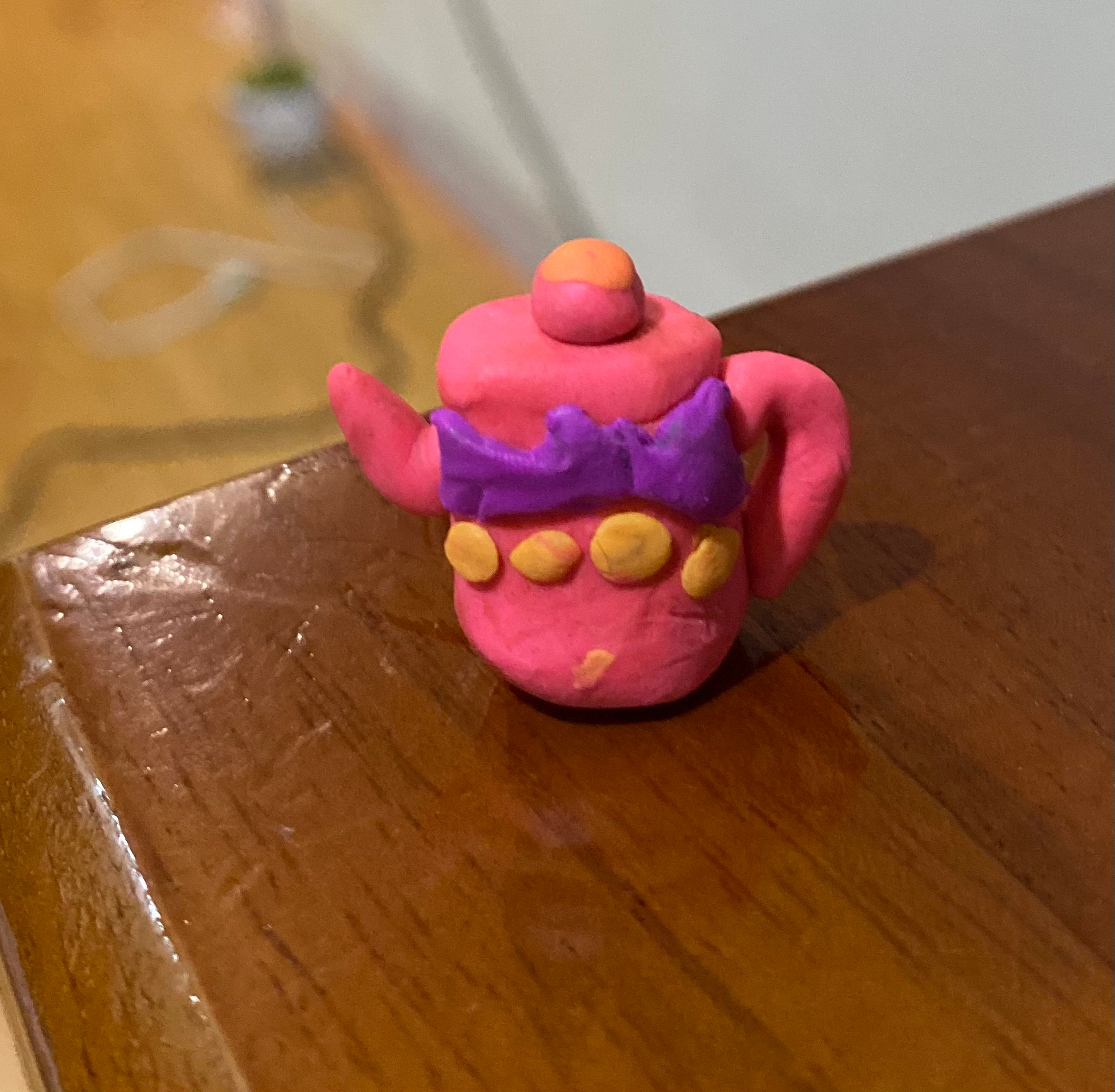 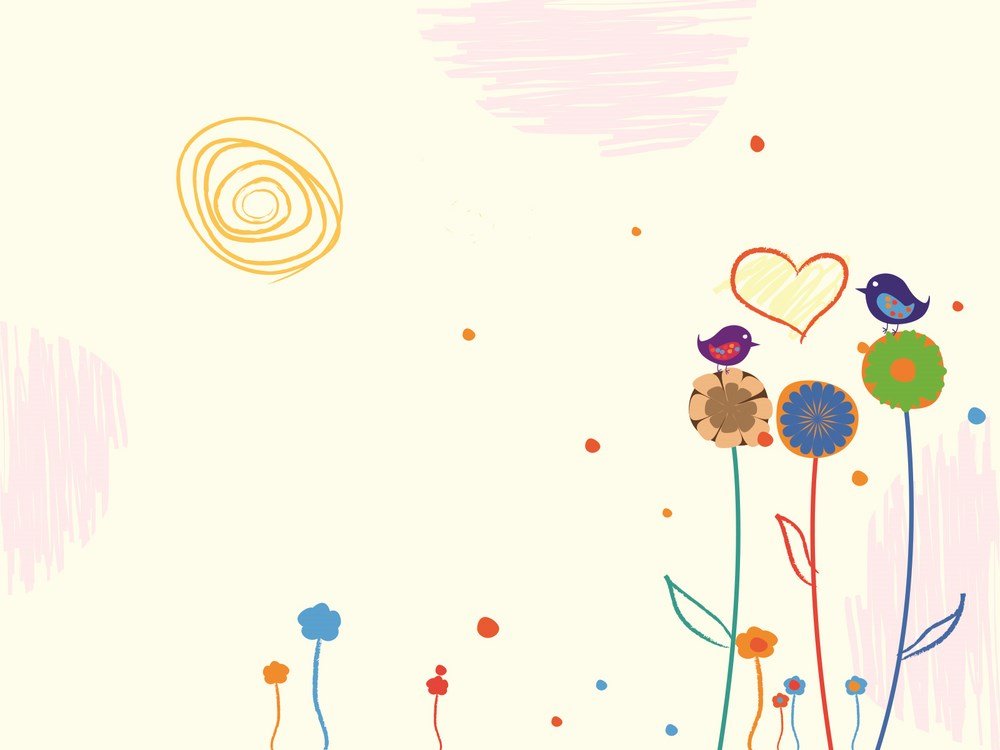 3. Luyện tập – Sáng tạo
Nặn và trang trí cái bát theo ý thích!
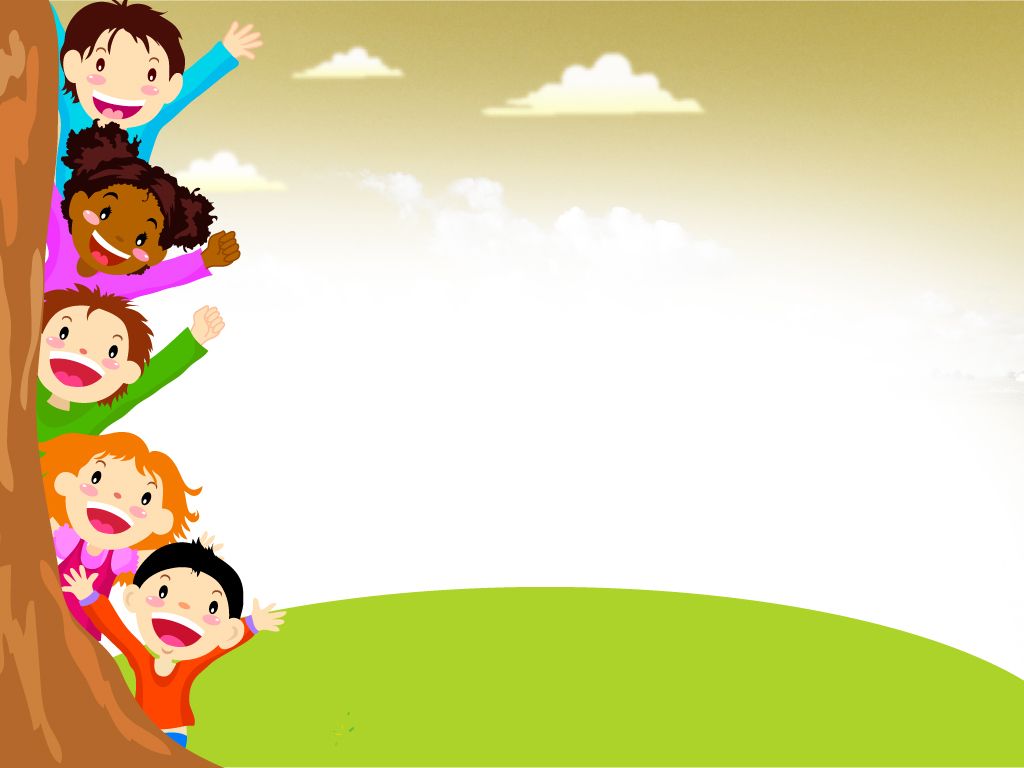 4.Phân tích đánh giá
Giới thiệu và chia sẻ sản phẩm với người thân trong gia đình. 

Nêu cách nặn cái bát?
Hình dáng của bát như thế nào? 
Em đã dùng cách gì để trang trí cái bát?
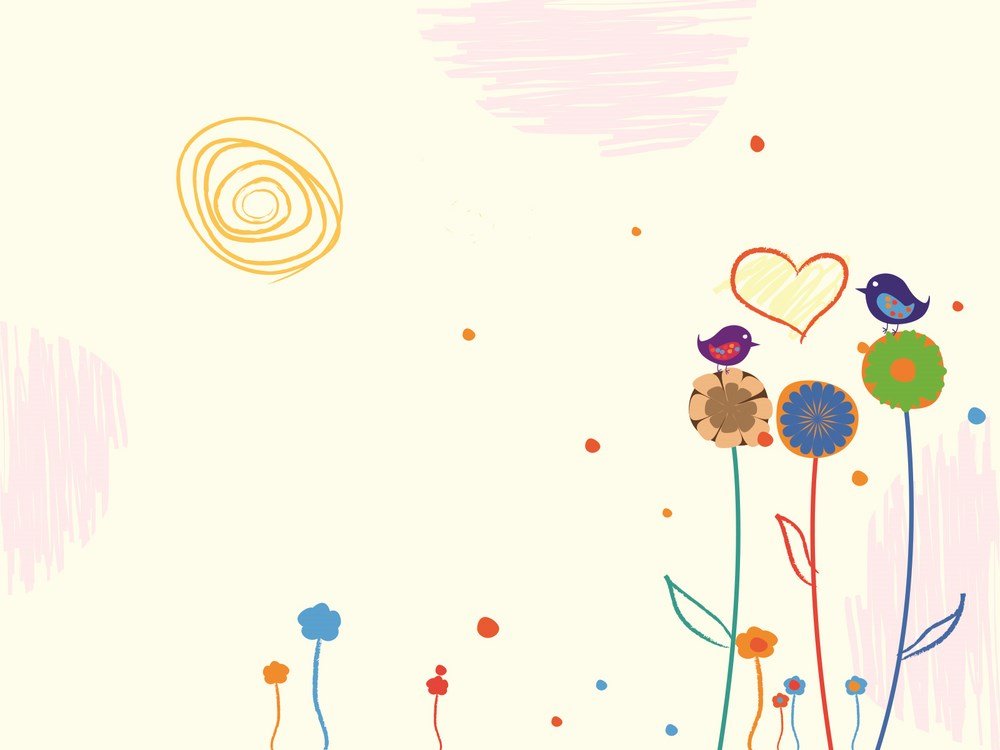 5. Vận dụng – phát triển
Em hãy quan sát và kể tên những đồ vật có khối lồi lõm trong gia đình mình nhé!
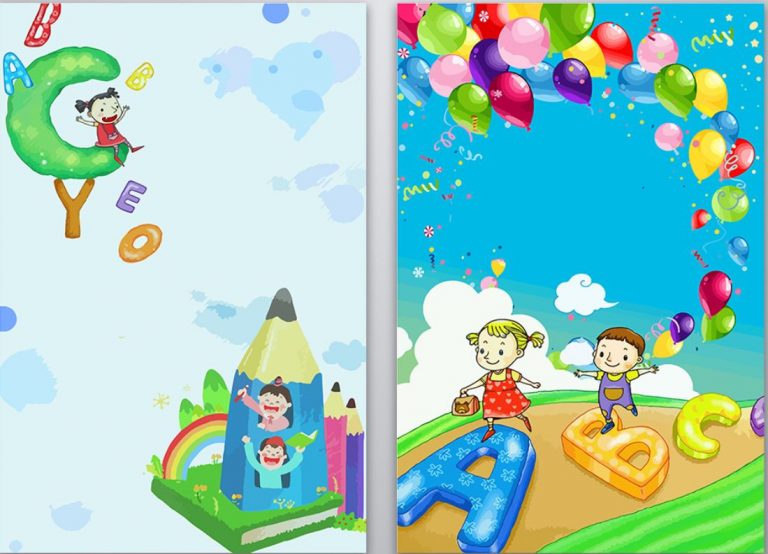 Dặn dò
Hoàn thiện sản phẩm
Chụp ảnh và gửi bài cho cô giáo
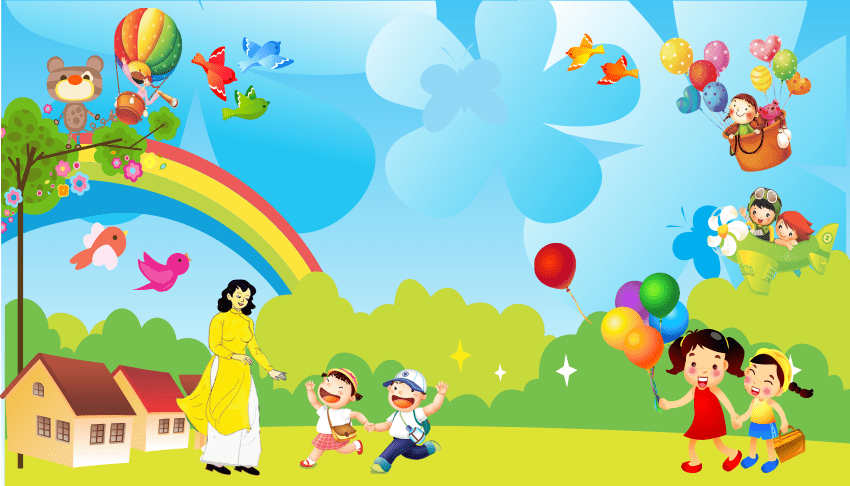 Xin chào và hẹn gặp lại các em!